Nella società in cui viviamo la creatività è tra le abilità più richieste e più premiate, e il modo migliore per impararla, e soprattutto mantenerla, è continuare a immaginare, creare, giocare, condividere e riflettere... proprio come fa un bambino. 

Mitchel Resnick
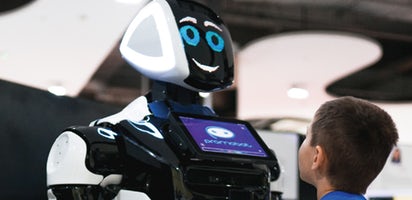 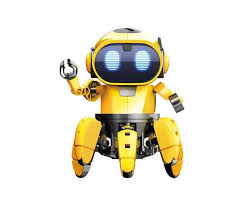 Esperienze didattiche di coding per lo sviluppo del pensiero computazionale 
 Scuola Primaria – Ins. Mariella Scanu
Coding e Pensiero computazionale: esperienze didattiche
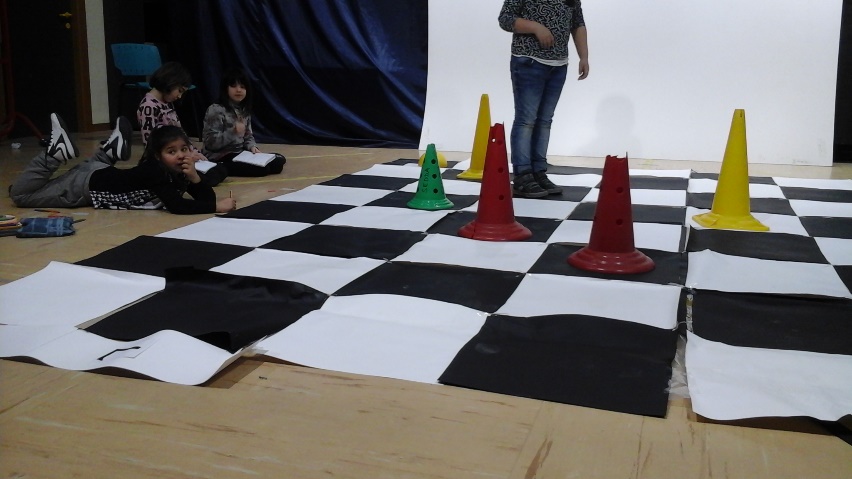 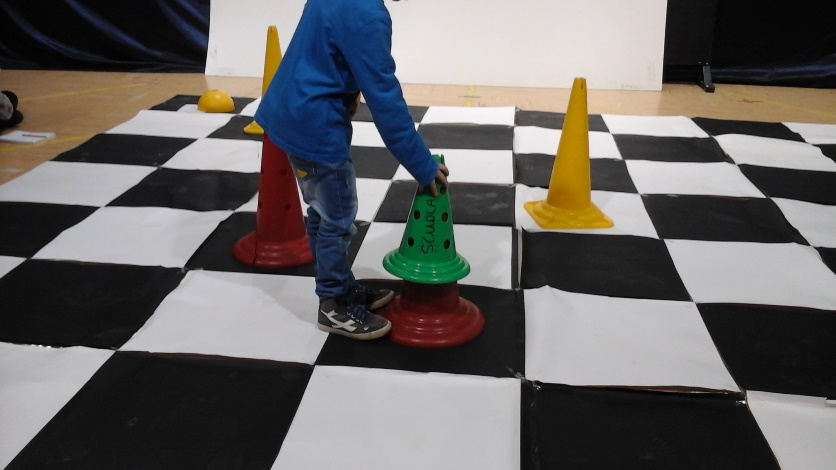 https://padlet.com/mariellascanu/8mwesv8h5xuu
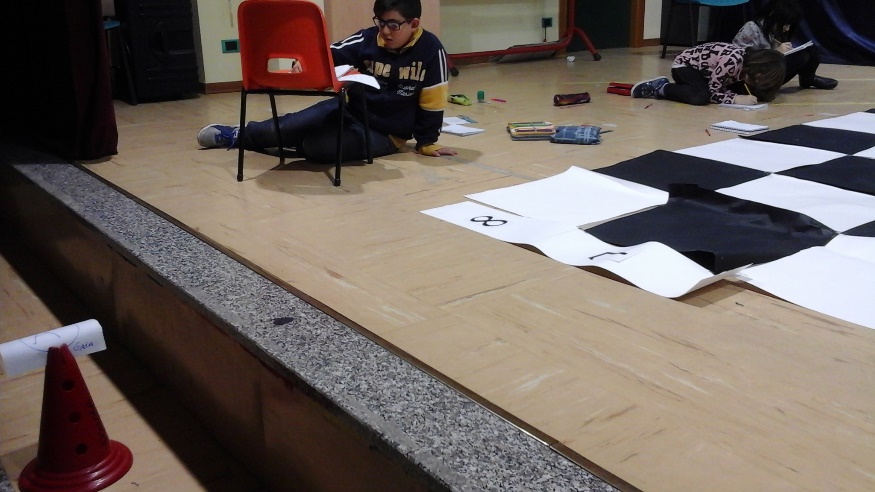 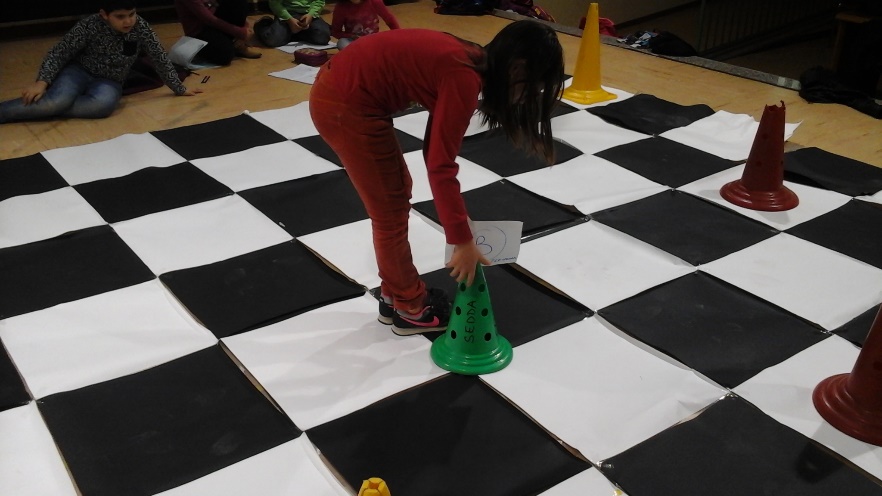 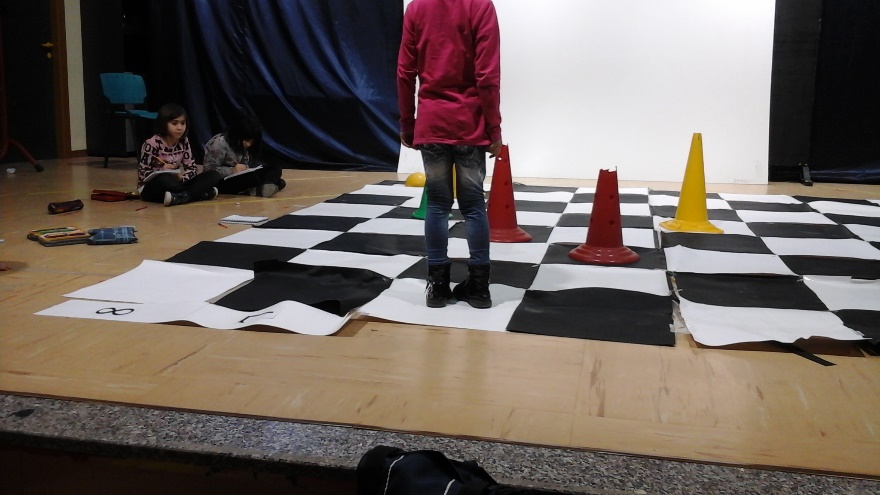 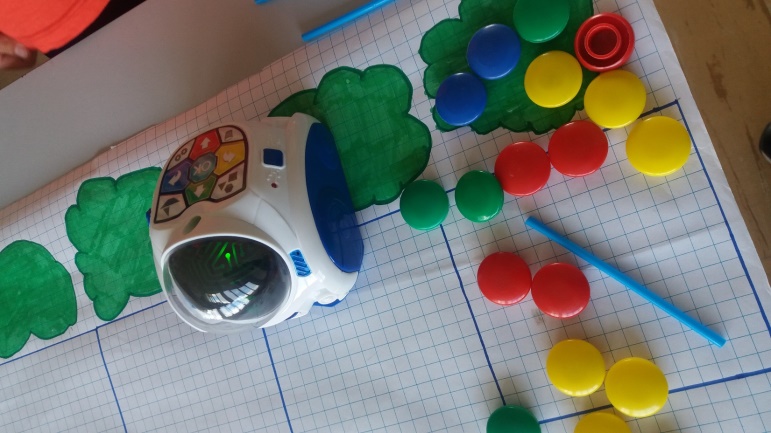 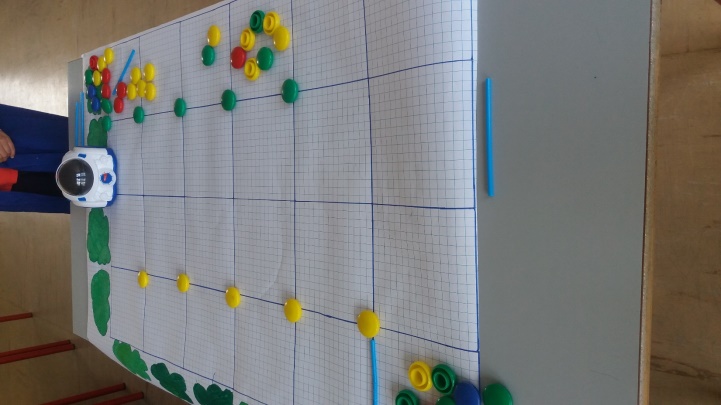 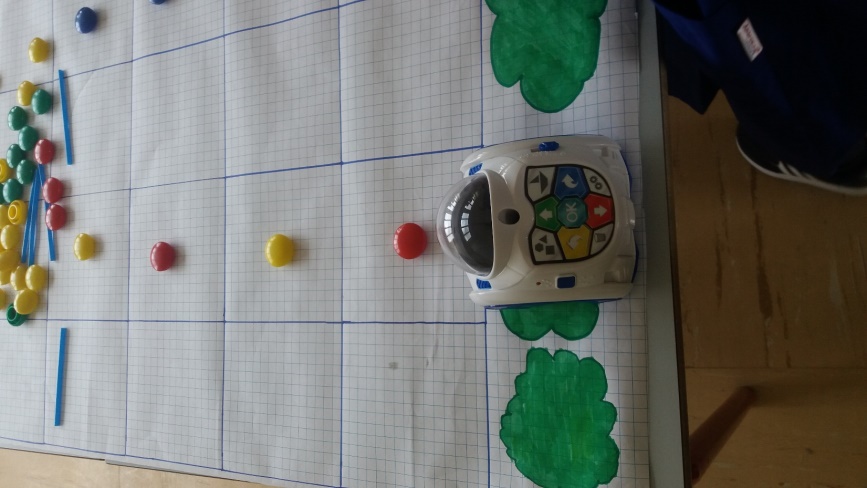 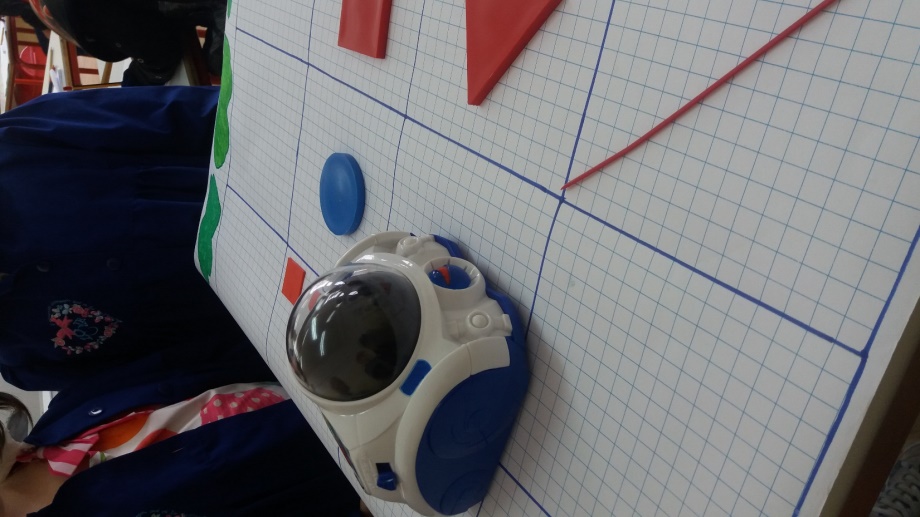 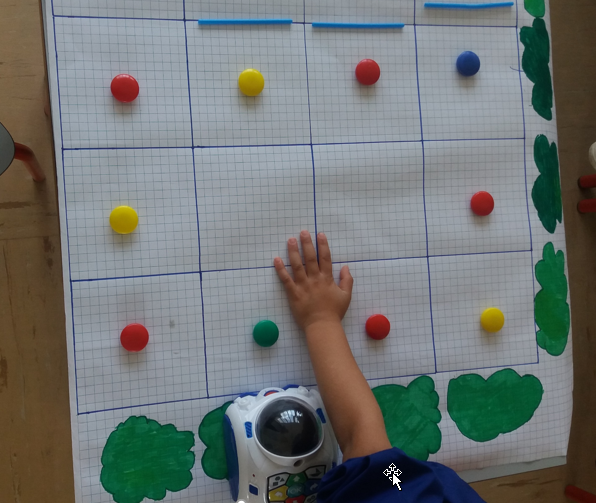 Attività logico-matematiche: classificazioni  
Metodologia: coding unplugged
Robotica educativa: Mind Designer
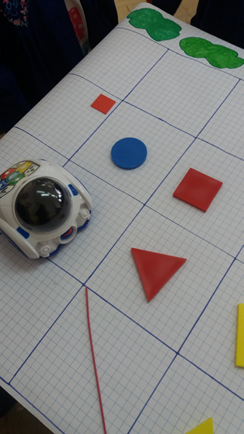 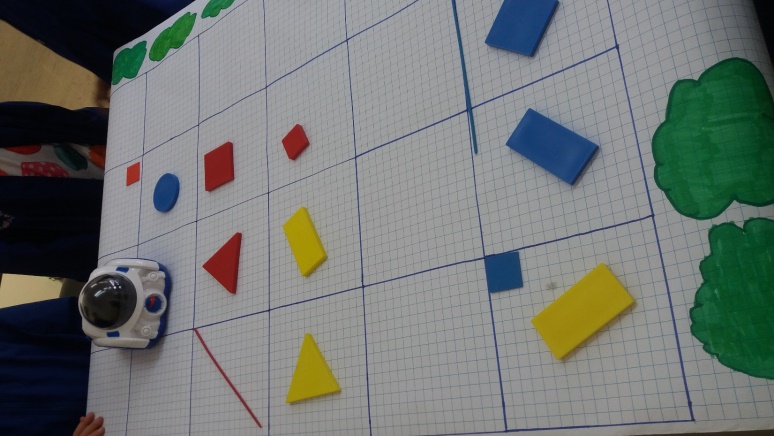 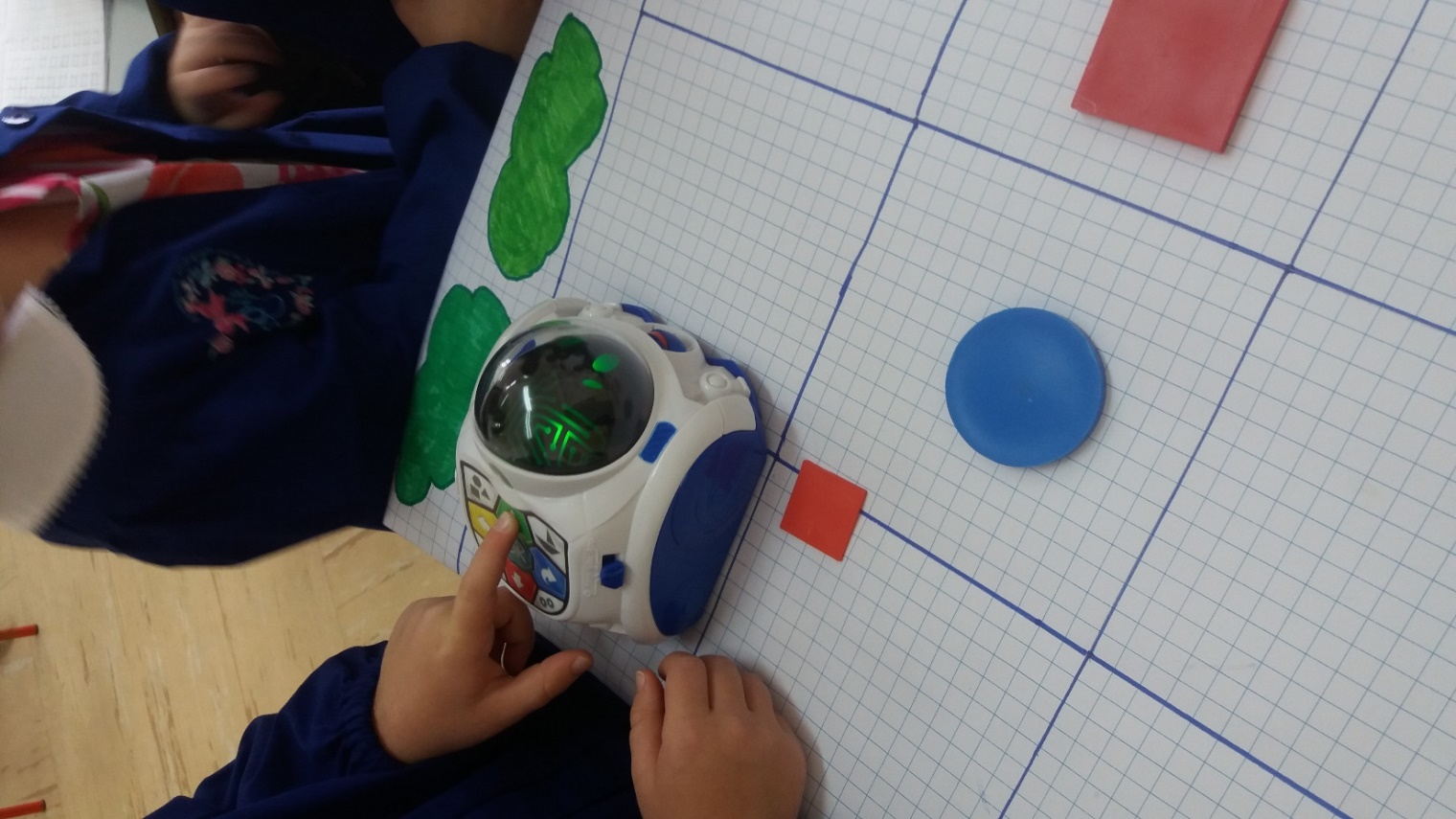 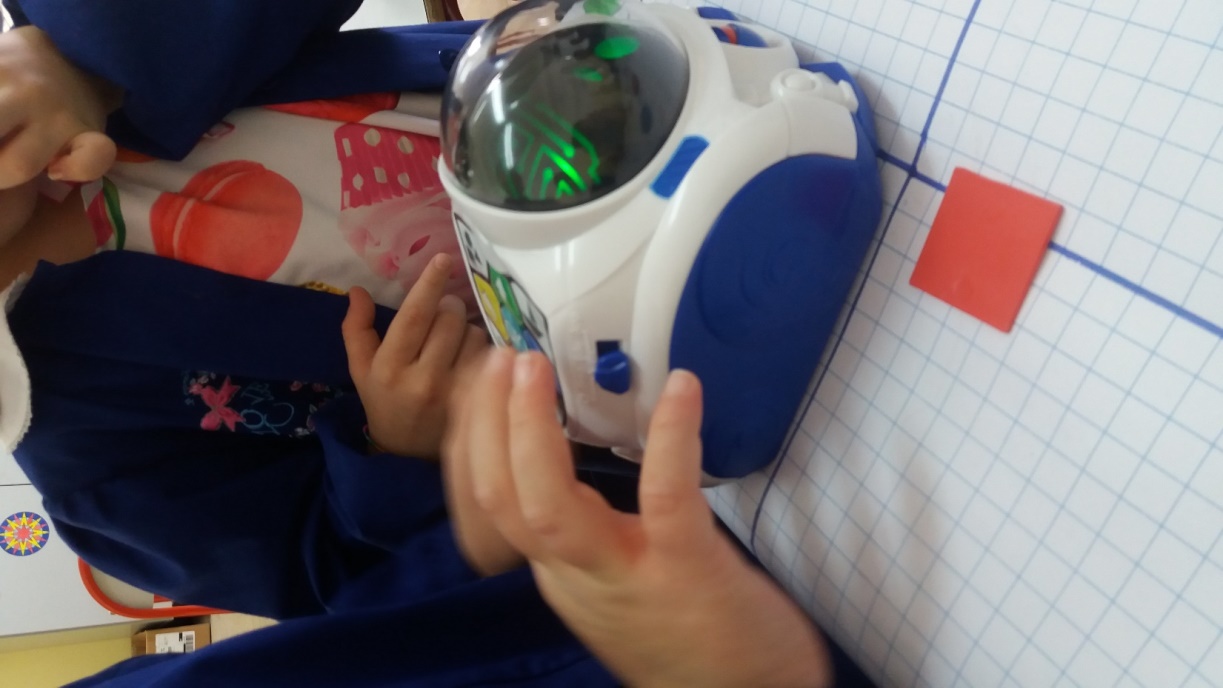 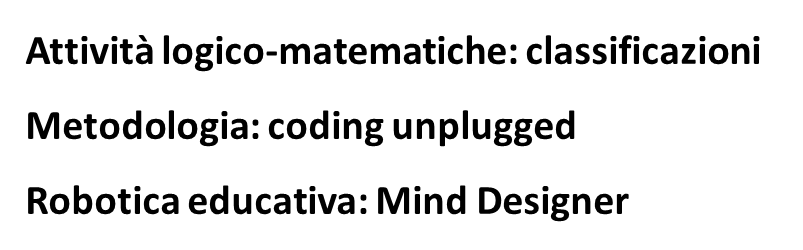 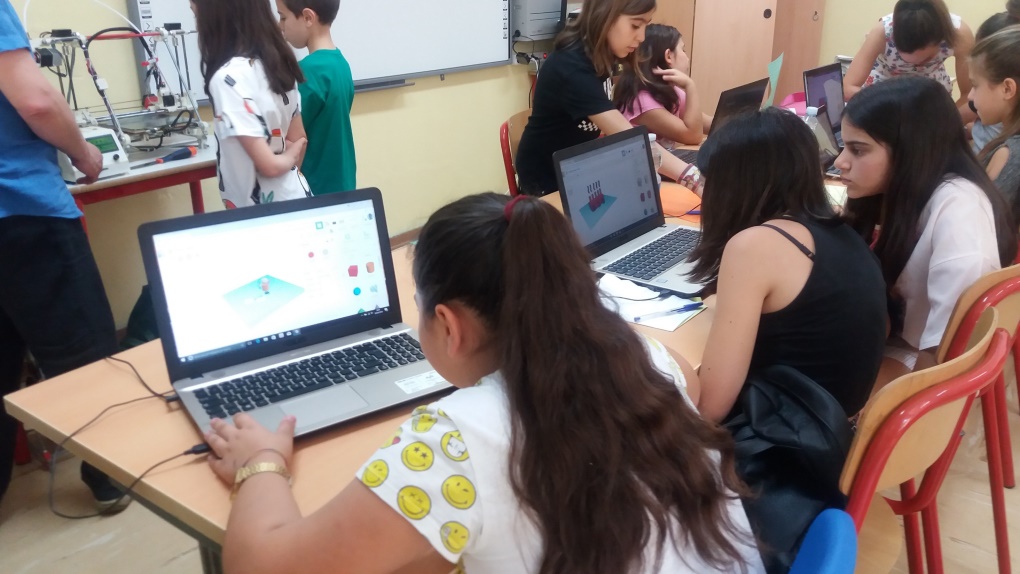 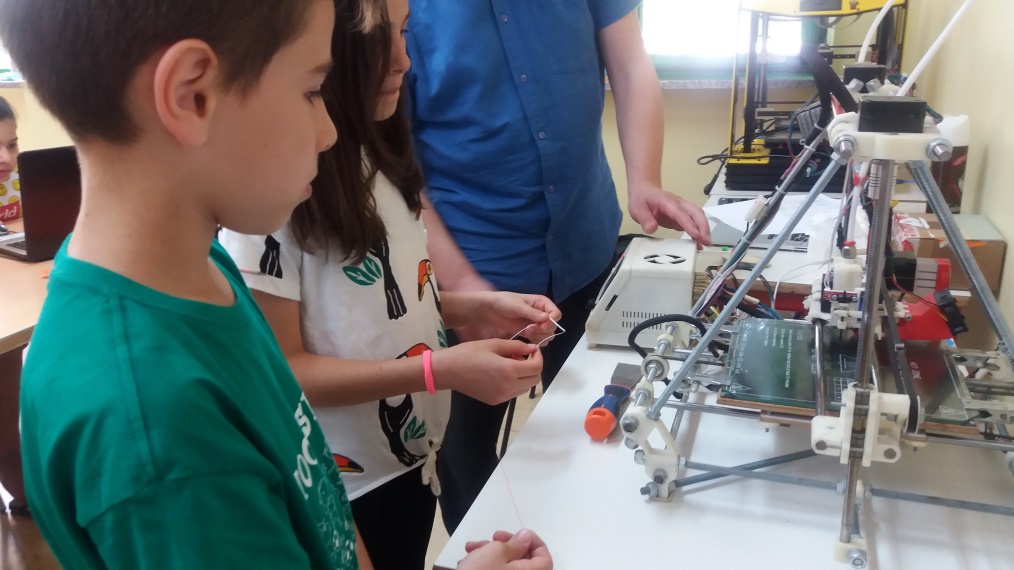 Stampanti 3D 
Software Tinkercad
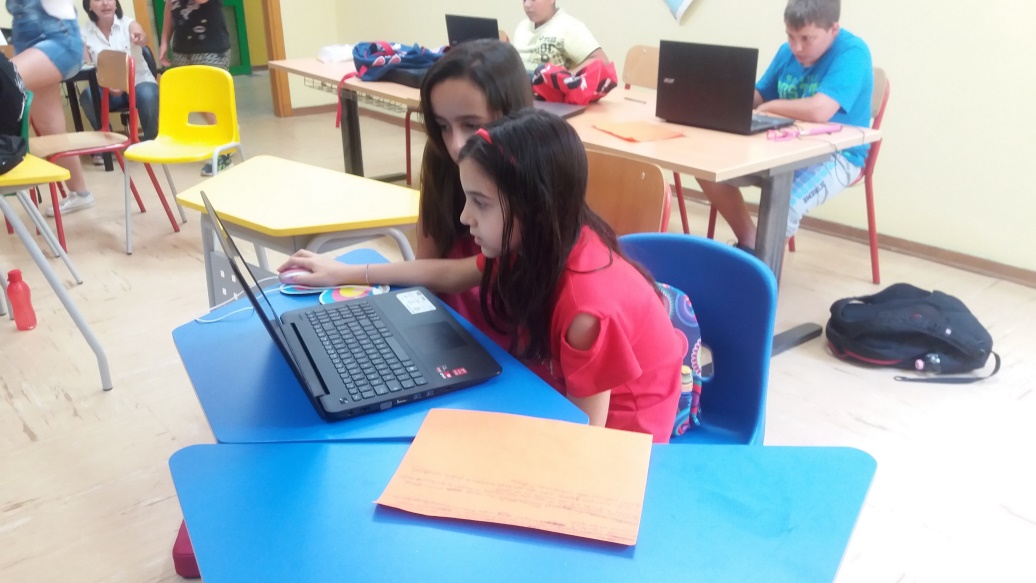 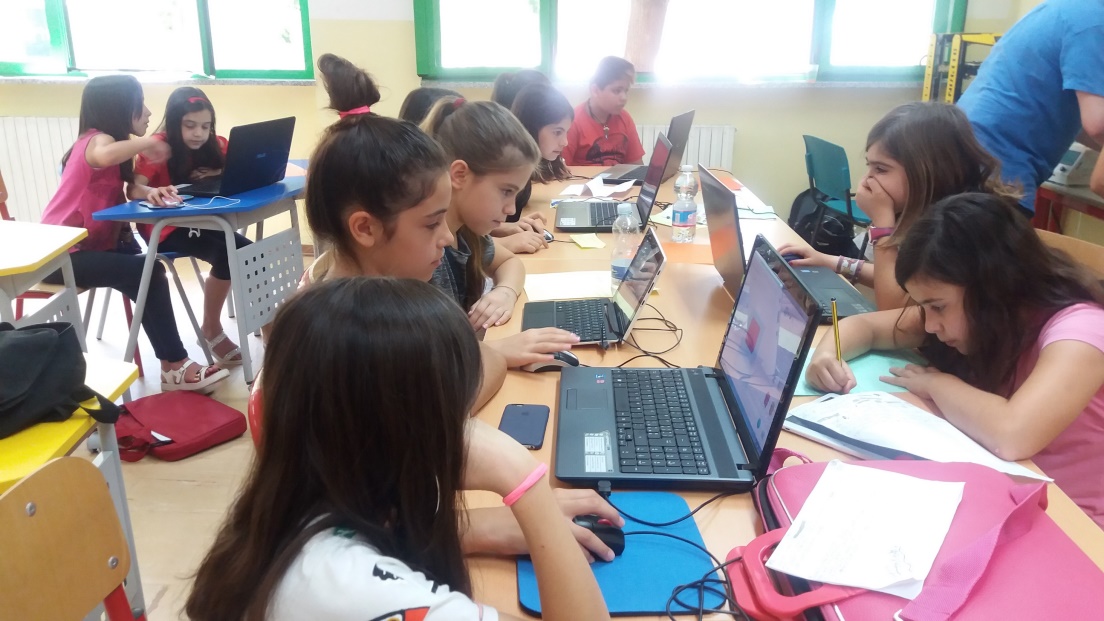 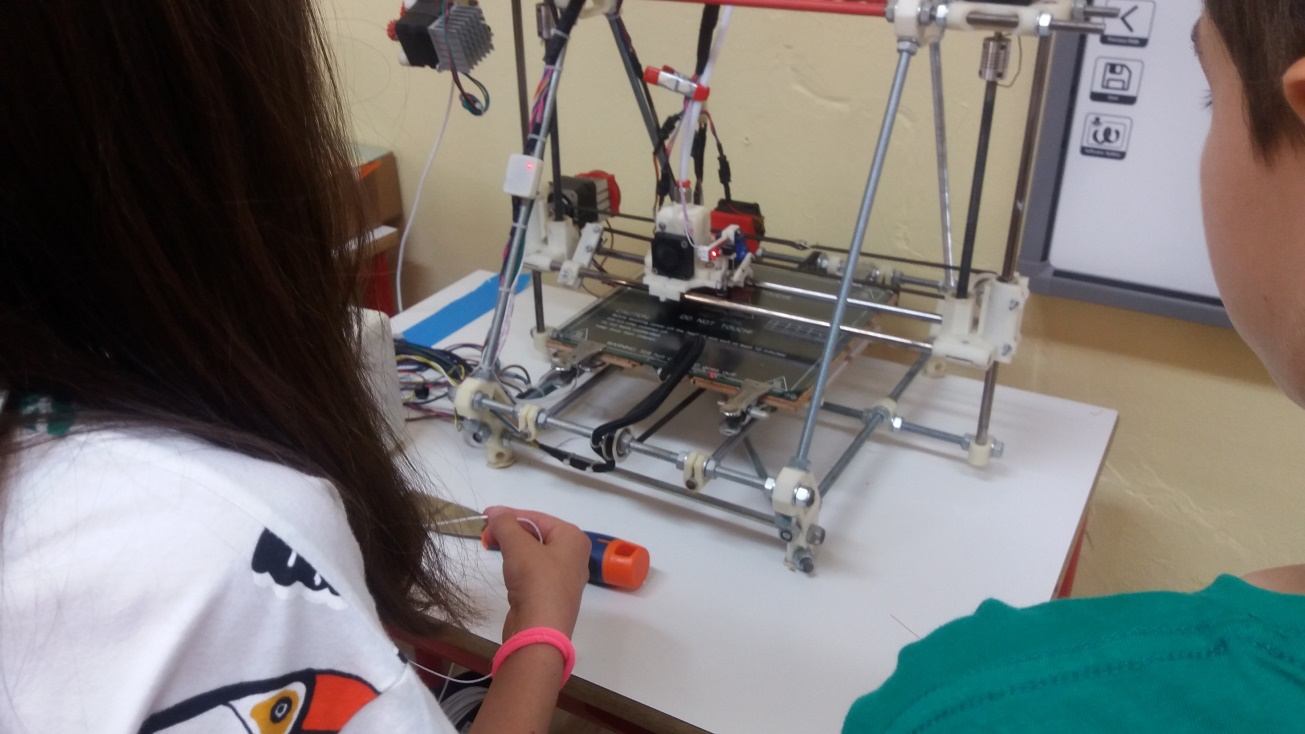 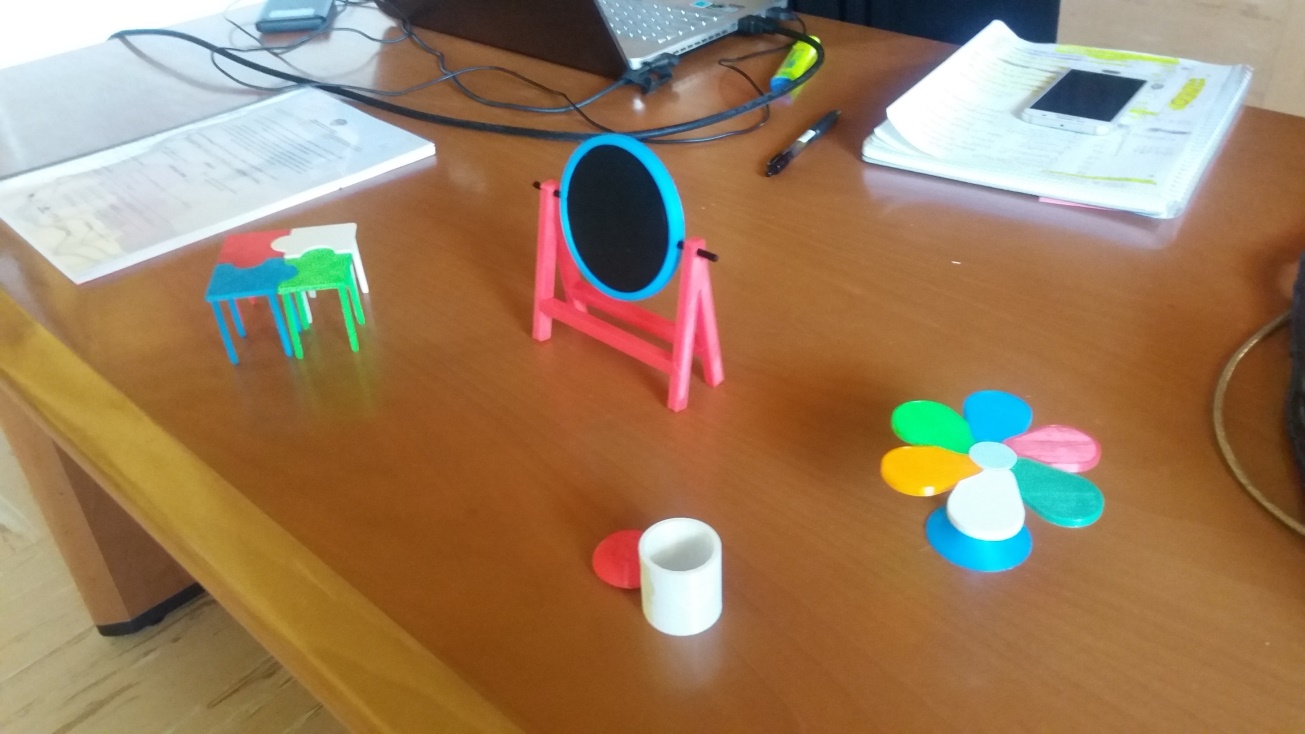 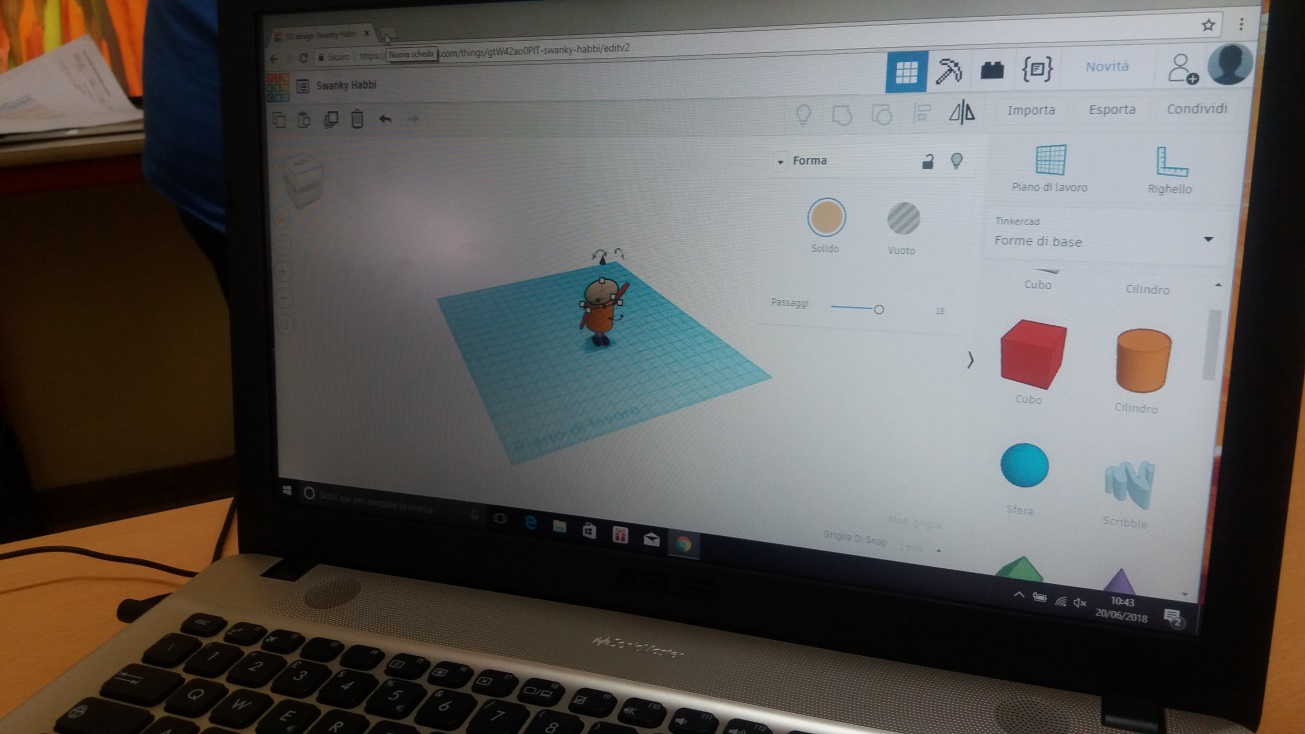 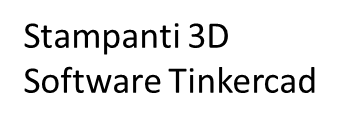 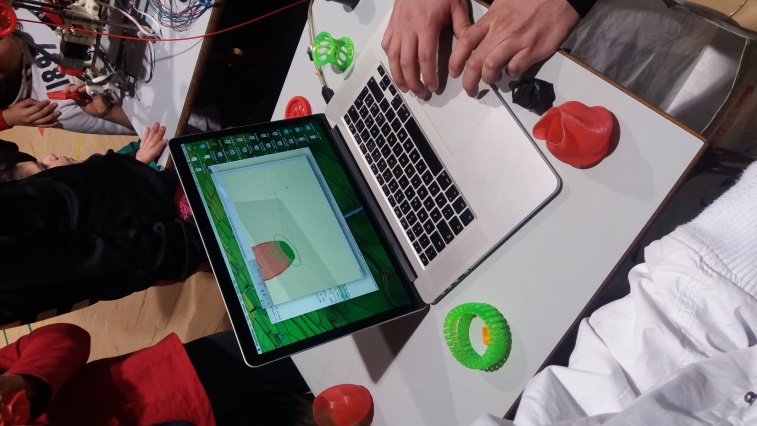 Predisposizione del tabellone robotico per rappresentare il racconto di 
Guizzino 
Metodologia: Coding unplugged 
Robotica educativa: Mind Designer
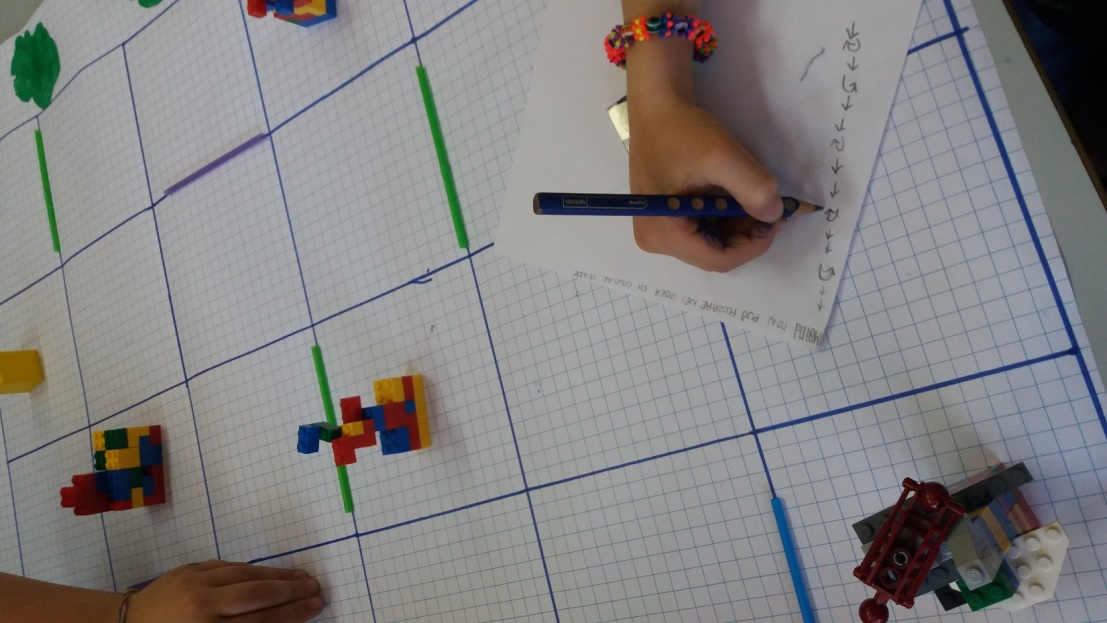 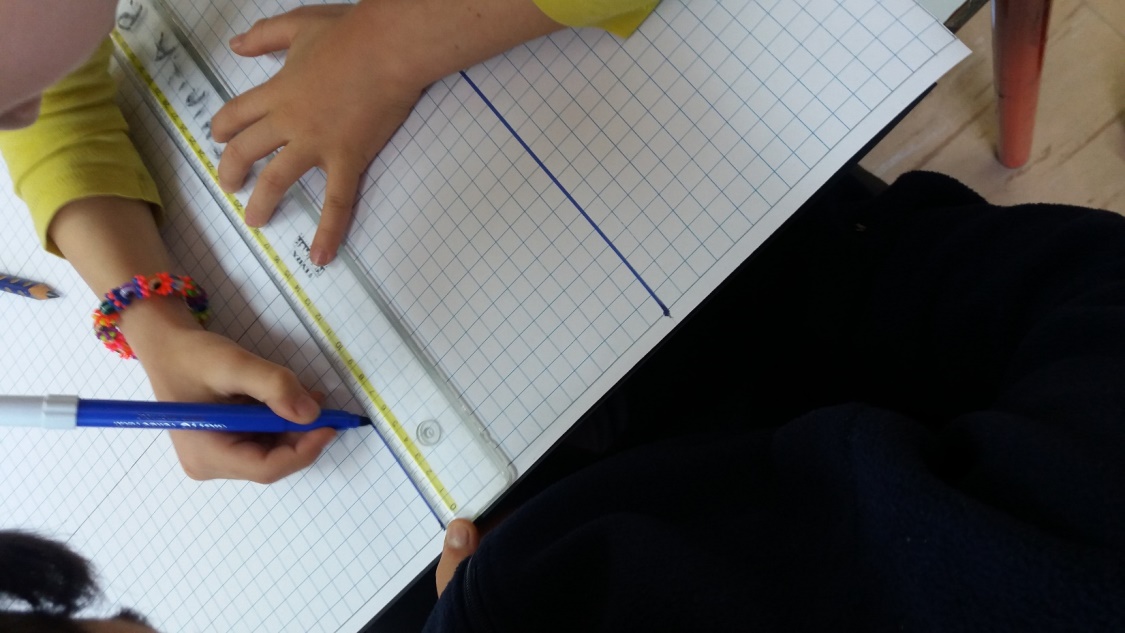 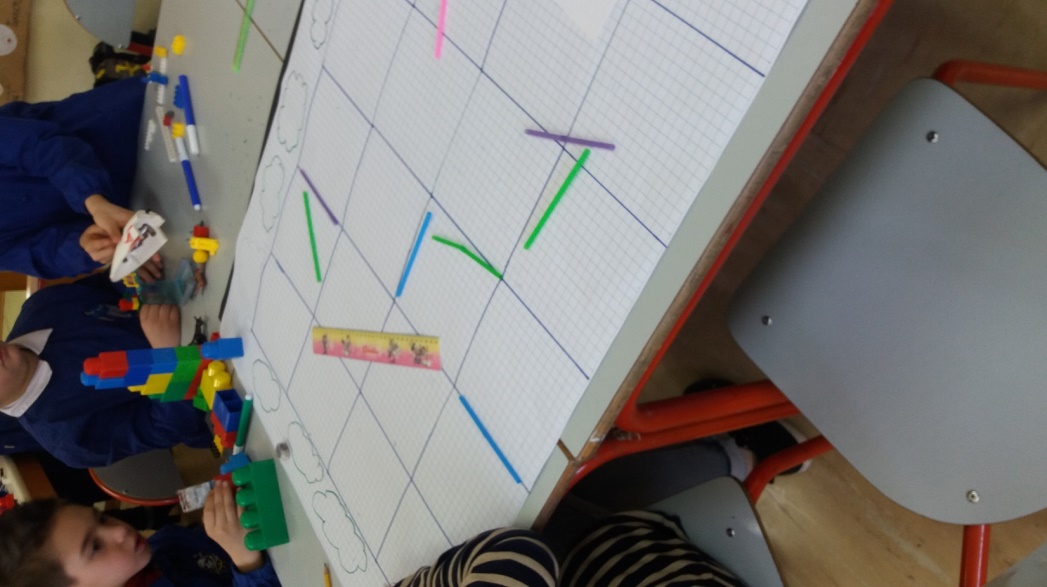 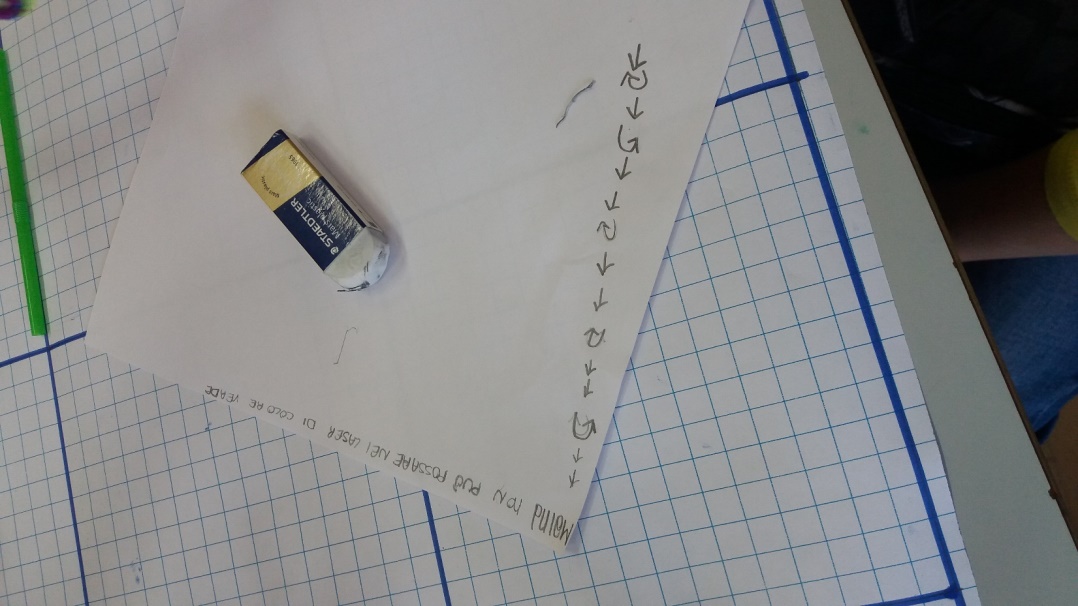 Predisposizione del tabellone robotico per rappresentare il racconto di 
Guizzino 
Metodologia: Coding unplugged 
Robotica educativa: Mind Designer
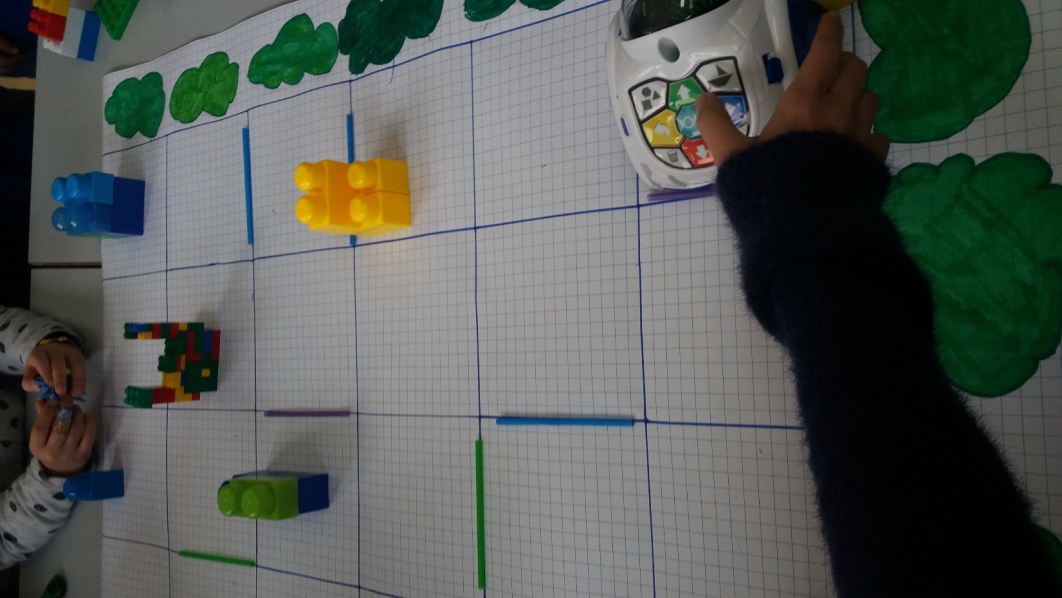 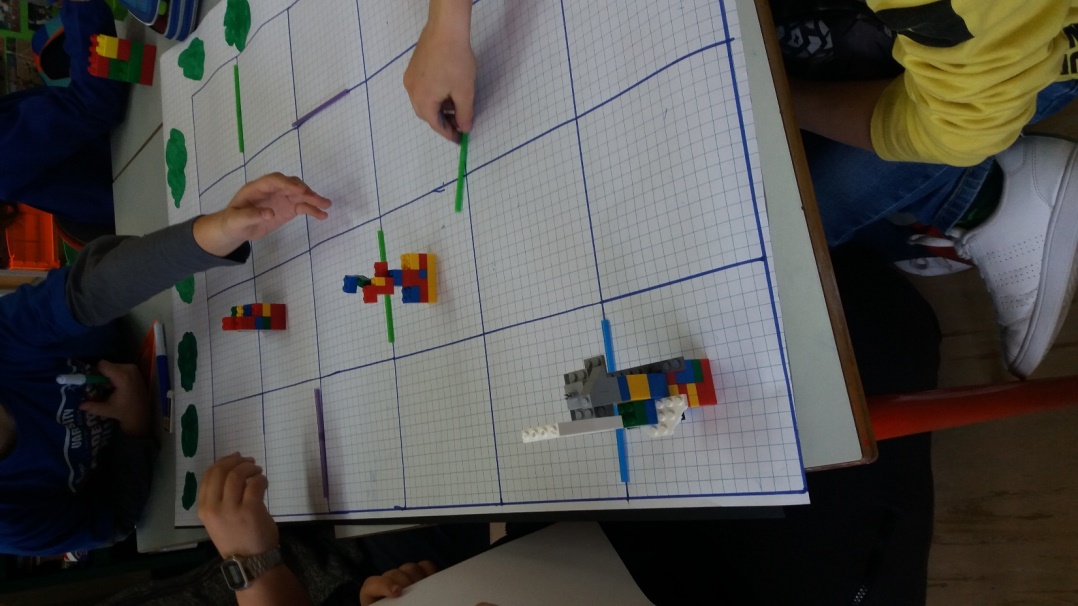 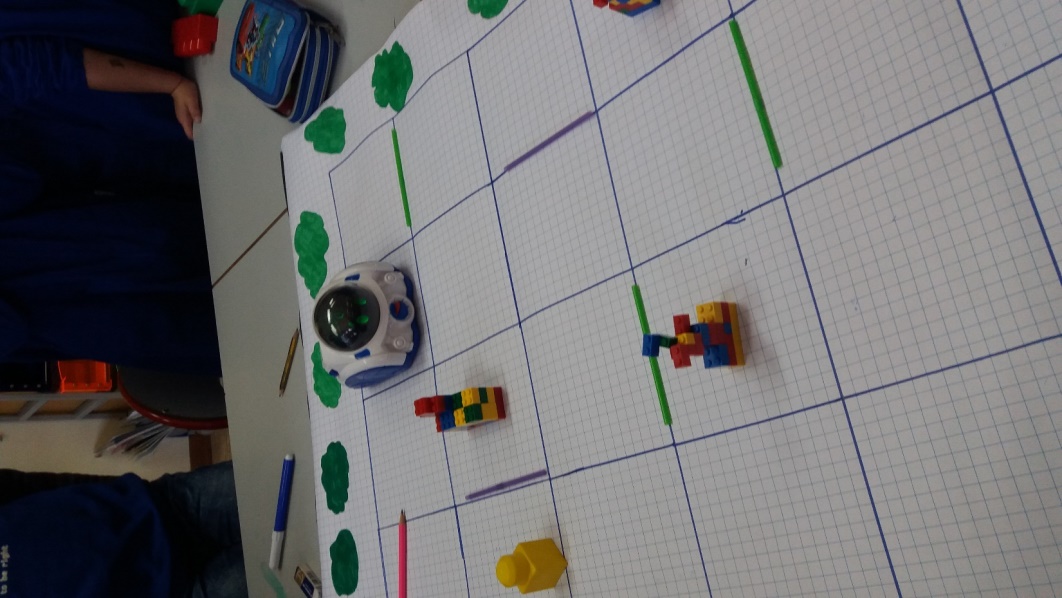 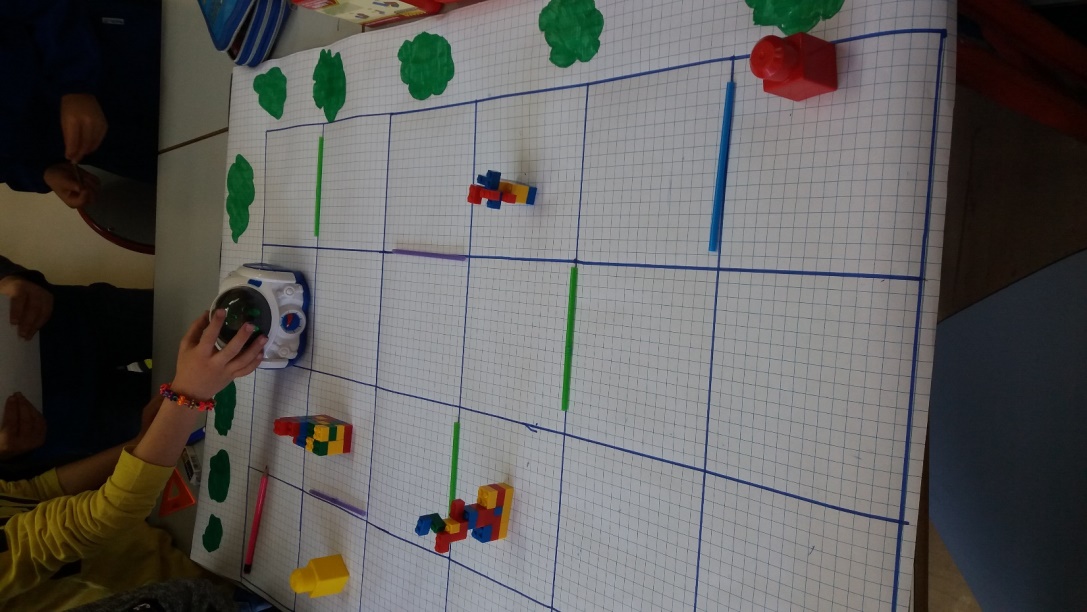 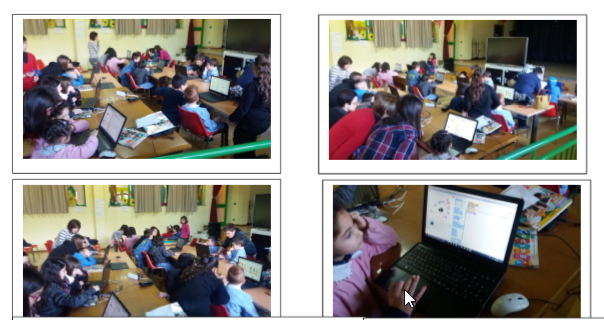 Storytelling digitale: Guizzino
Scratch.2
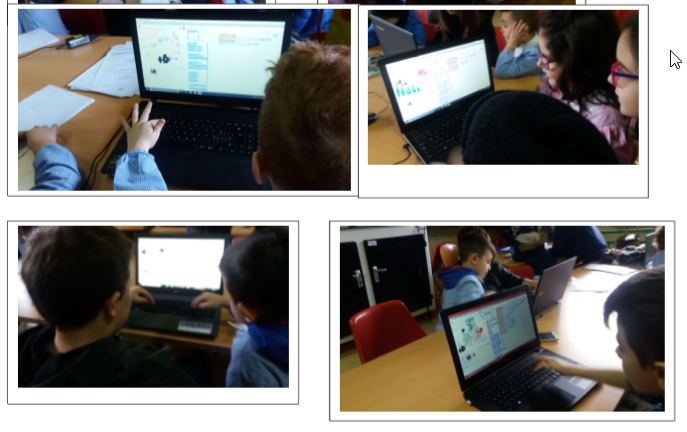 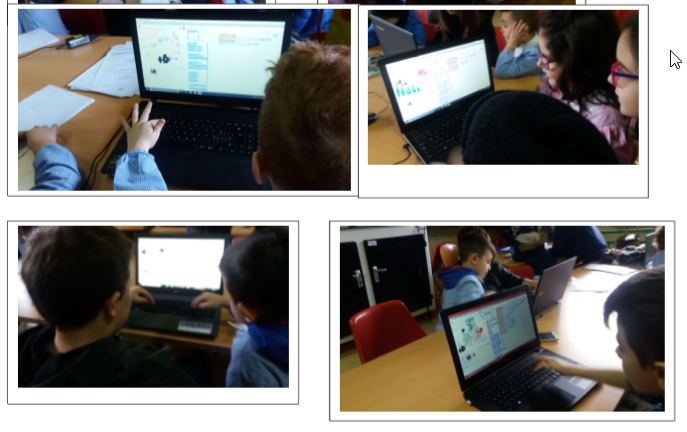 Attività didattiche pubblicate sul sito istituzionale dell’Istituto Comprensivo n. 2
https://padlet.com/mariellascanu/3p9skbc7cxt5
http://www.icsiniscola2.edu.it/wp-content/uploads/2016/04/settimana-PNSD-2.pdf
https://prezi.com/wakd4q0zetj2/quotil-linguaggio-delle-cose/
https://padlet.com/mariellascanu/n2pe16cse87o
https://padlet.com/mariellascanu/ga5xcbyjal1e
https://padlet.com/mariellascanu/fg5kqebtgulh
https://padlet.com/mariellascanu/zurlk7x6wuih
https://padlet.com/mariellascanu/ptc1t87ehbd5
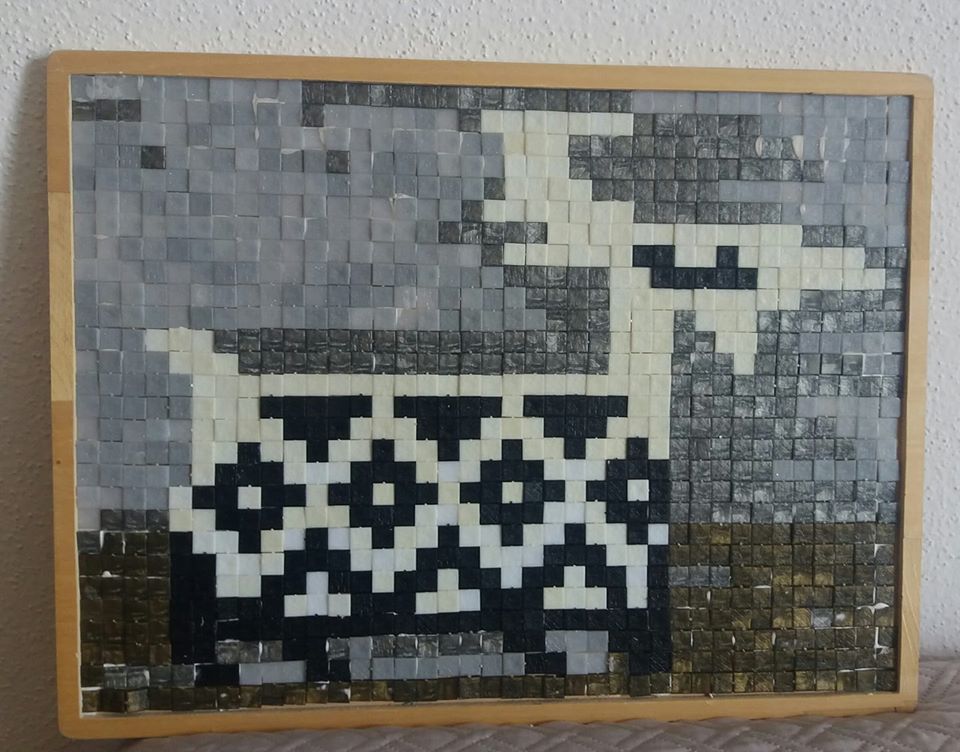 Omaggio a Maria Lai

Tecnologia/Informatica: software ZaplyCode. Fase finale. Coding PixelArt. Mosaico con tasselli in stampa 3D.Classi 1B e 5B scuola primaria. IC n. 2 di Siniscola.Esposizione alla sede centrale Pro Loco. Evento Primavera in Baronia 2019.
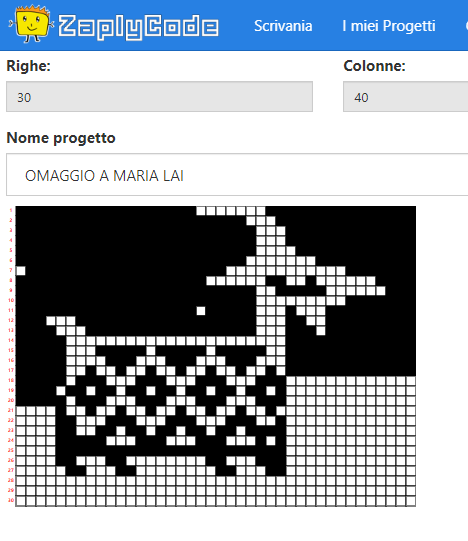 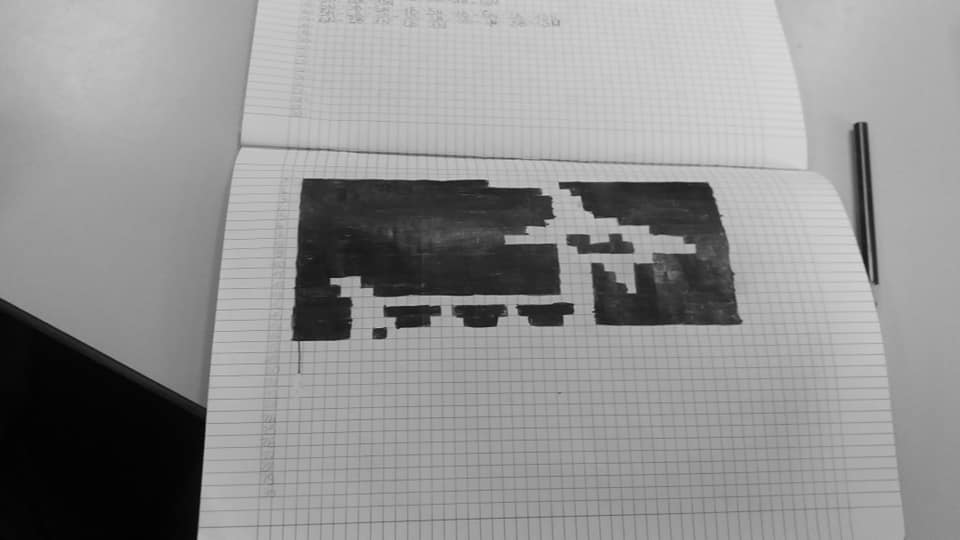 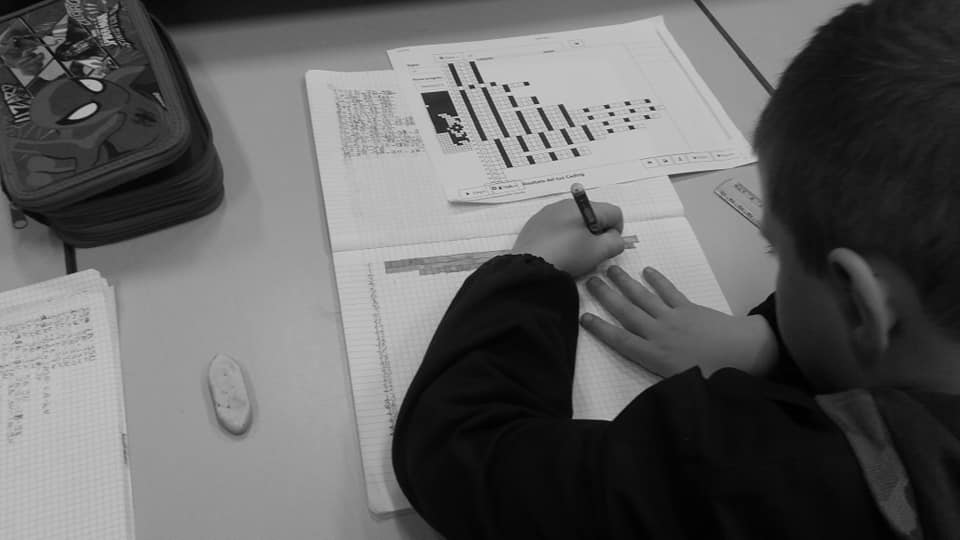 Omaggio a Maria Lai
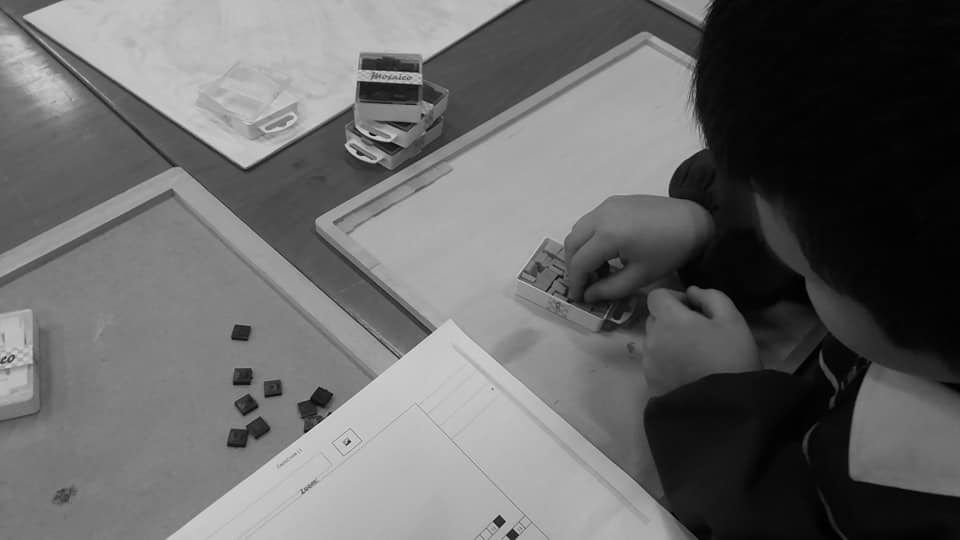 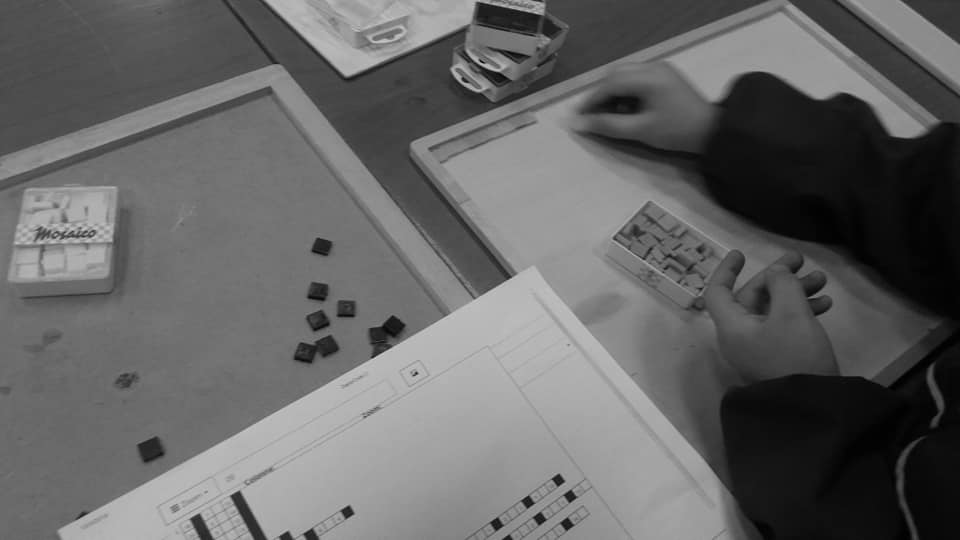 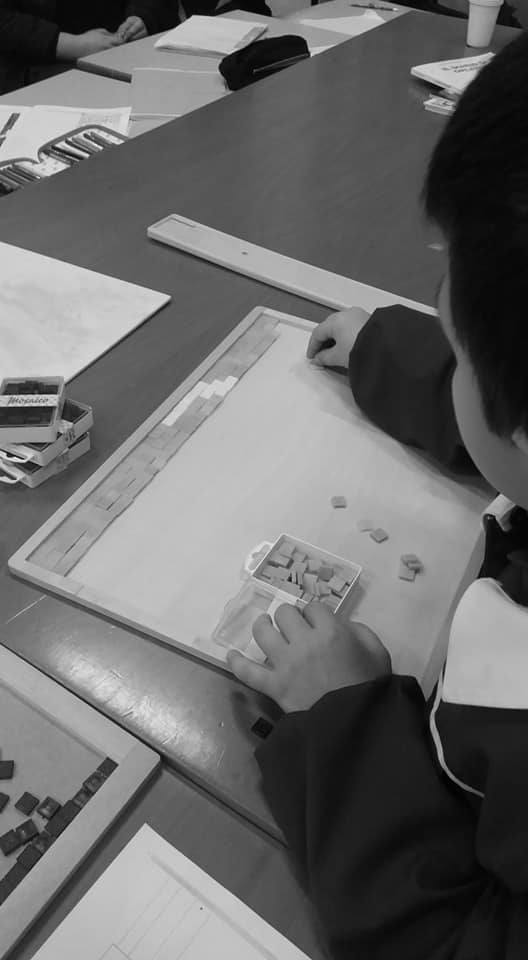 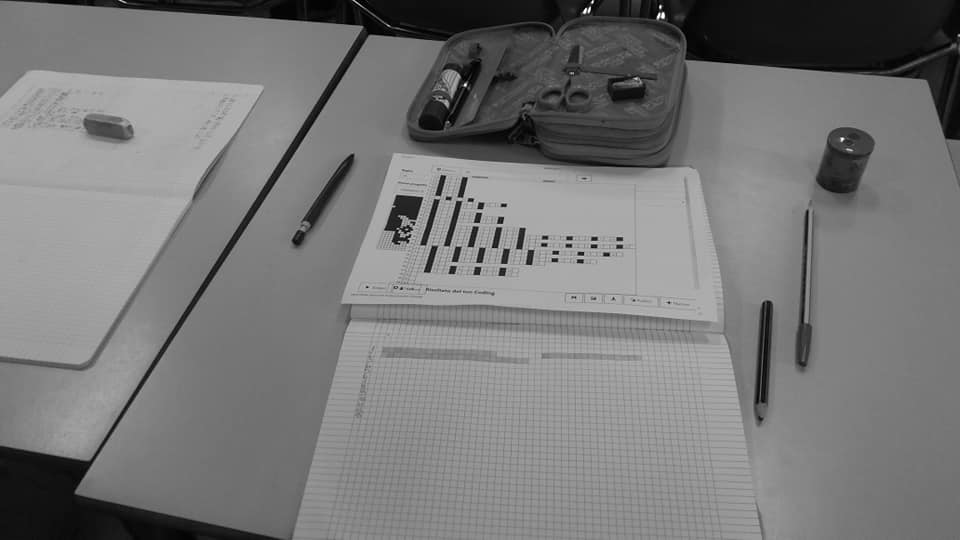 Omaggio

a
 Maria 

Lai
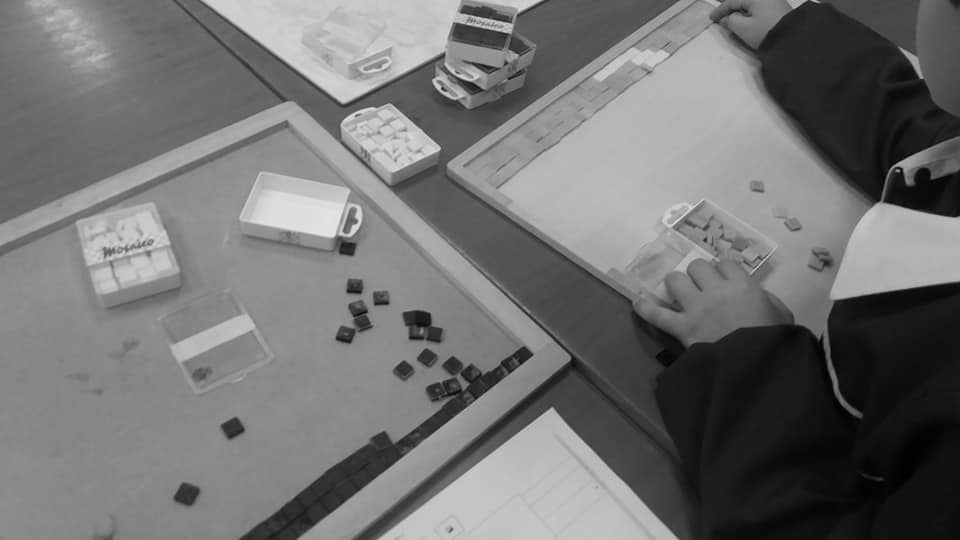 Coding ed educazione ambientale 
Programma: mBlock
Robotica educativa: Codey Rocki
https://www.facebook.com/docente.alfonso.dambrosio/videos/1532220833596288/UzpfSTE3OTc4NDc5MTU6MTAyMTI4NzM5MTY2ODE1MjU/
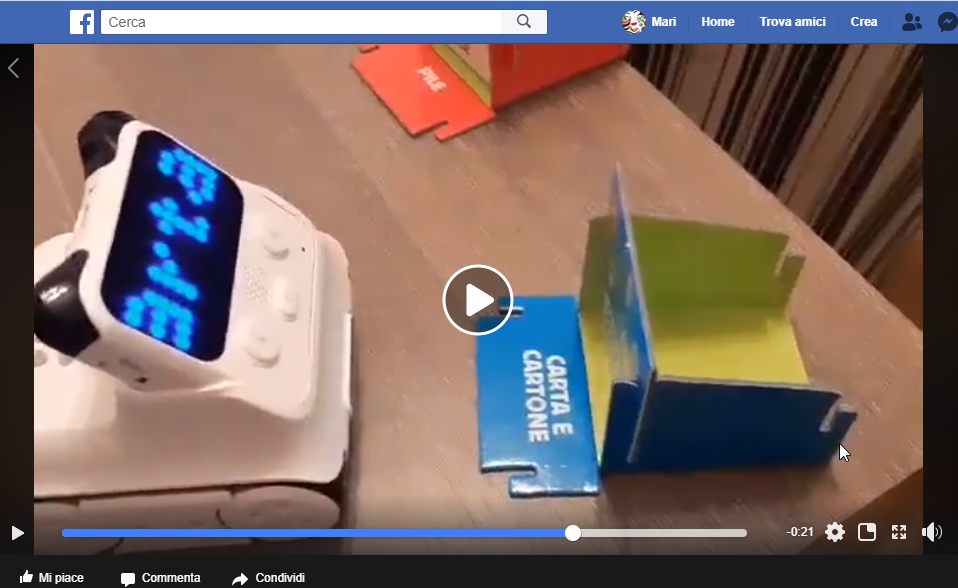 Disegno geometrico
Coding unplugged
Robotica educativa: Bubble
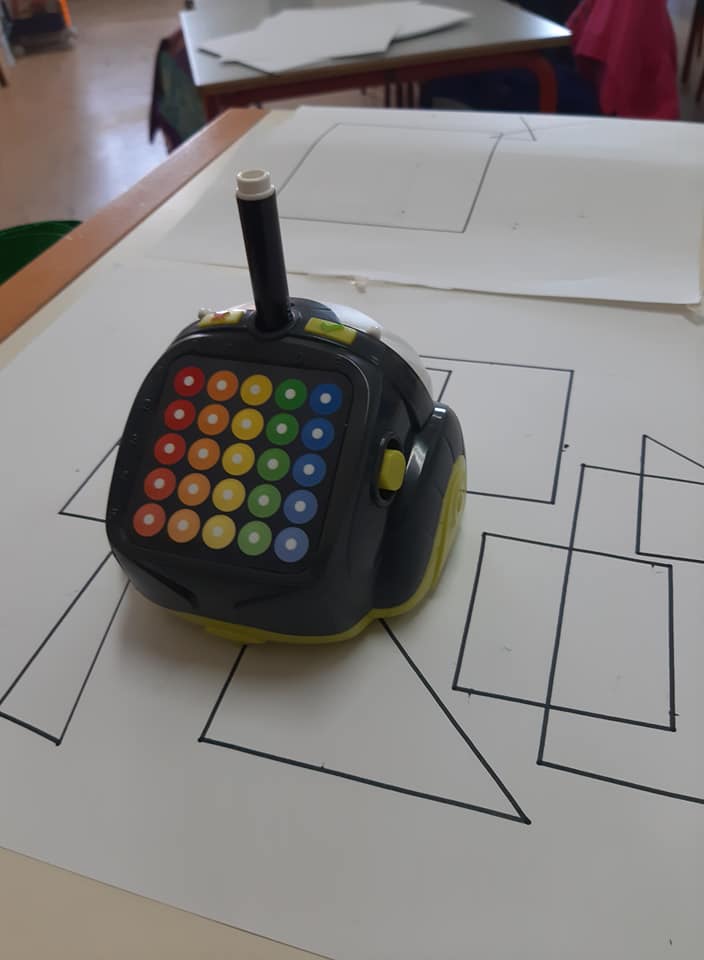 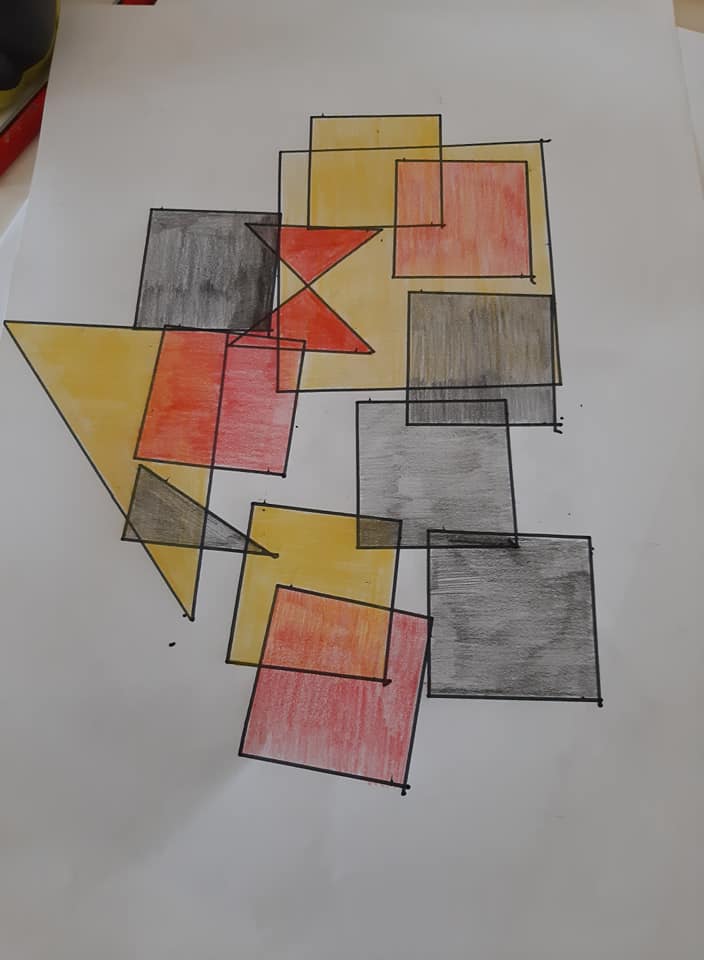 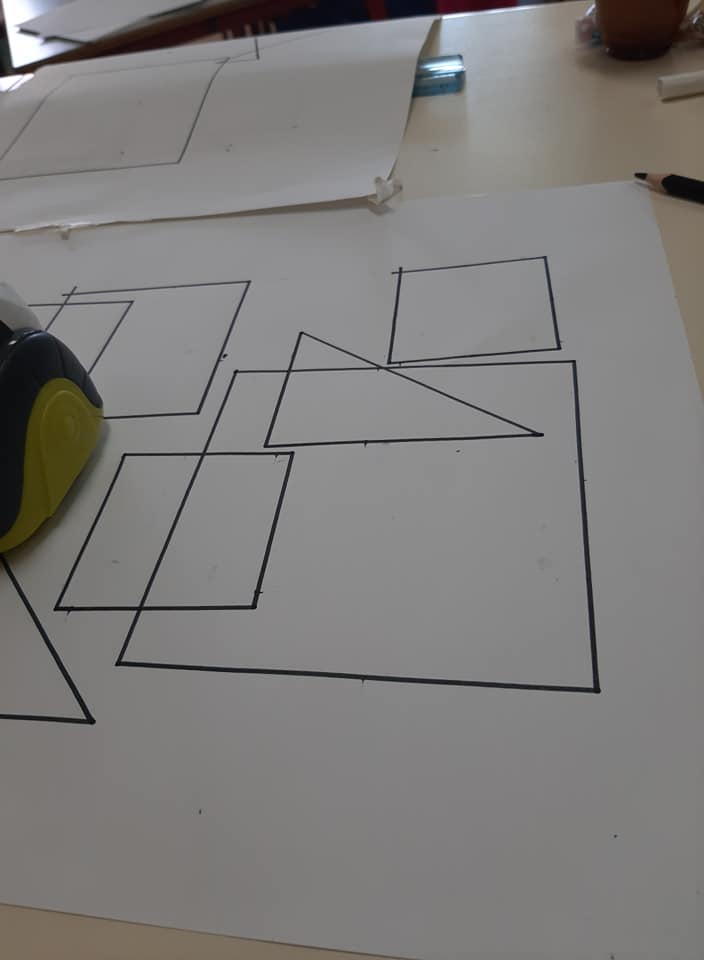 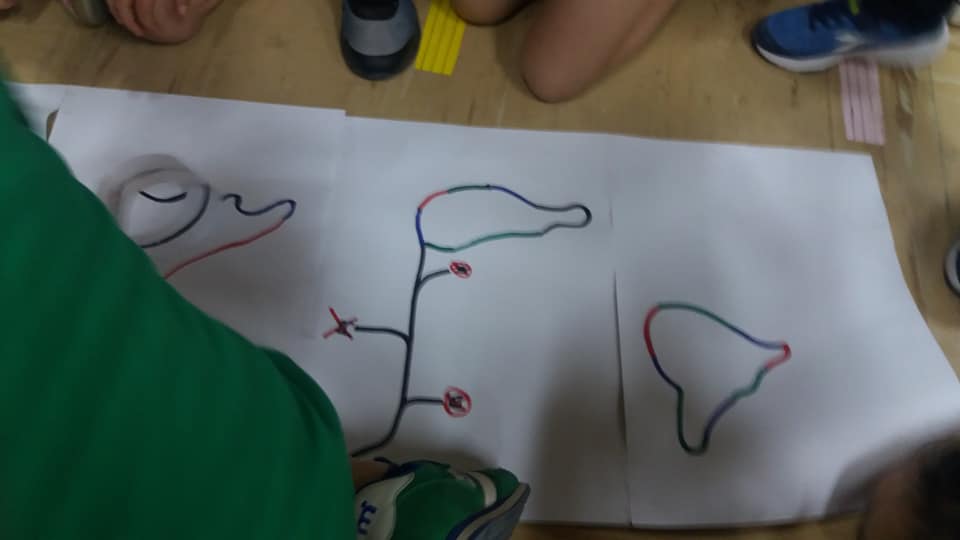 Topologia: linee aperte - linee chiuse; 
regione – confine; 
regione interna – regione esterna 
Coding unplugged
Robotica Educativa: Ozobot bit
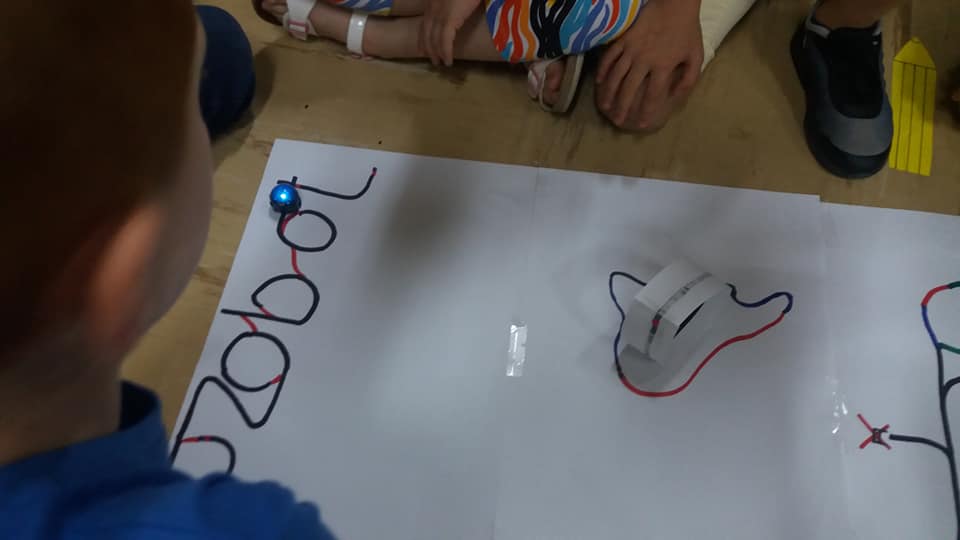 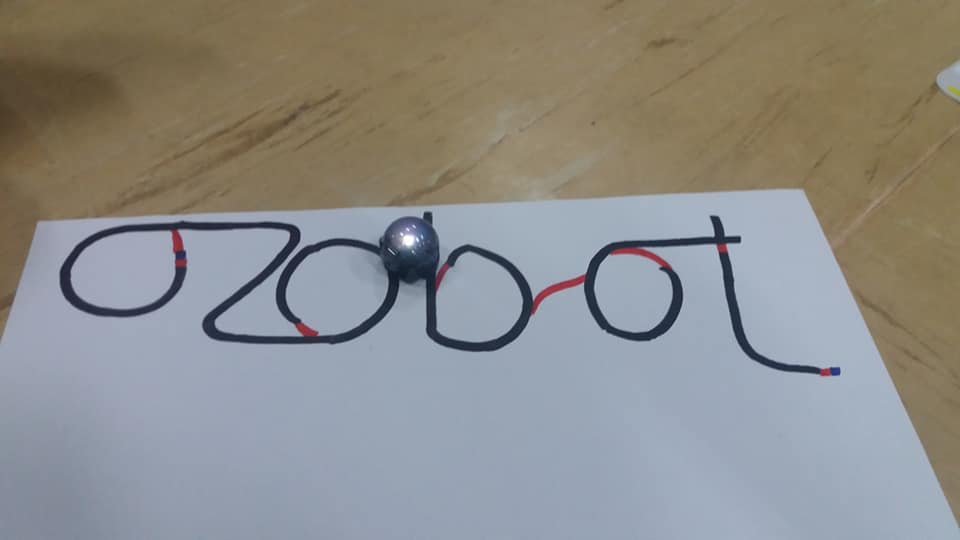 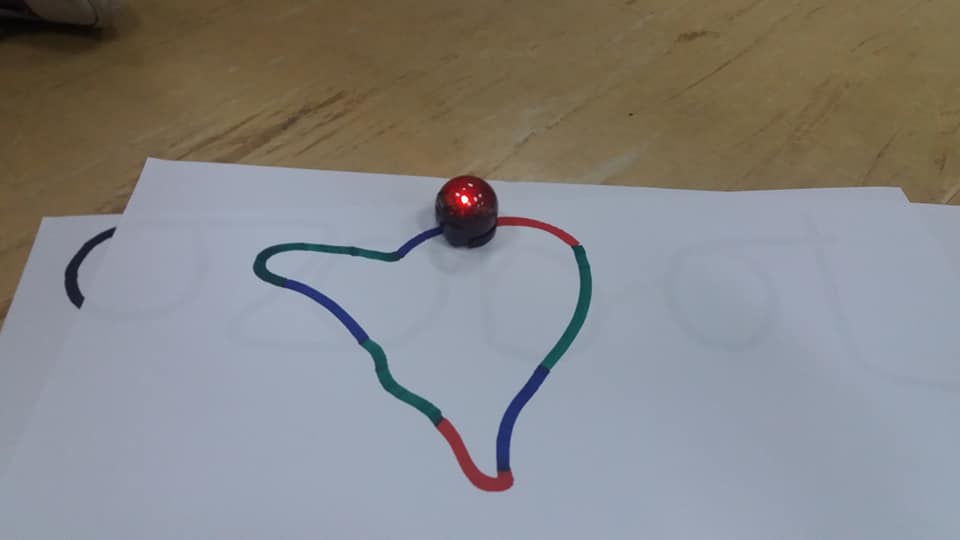 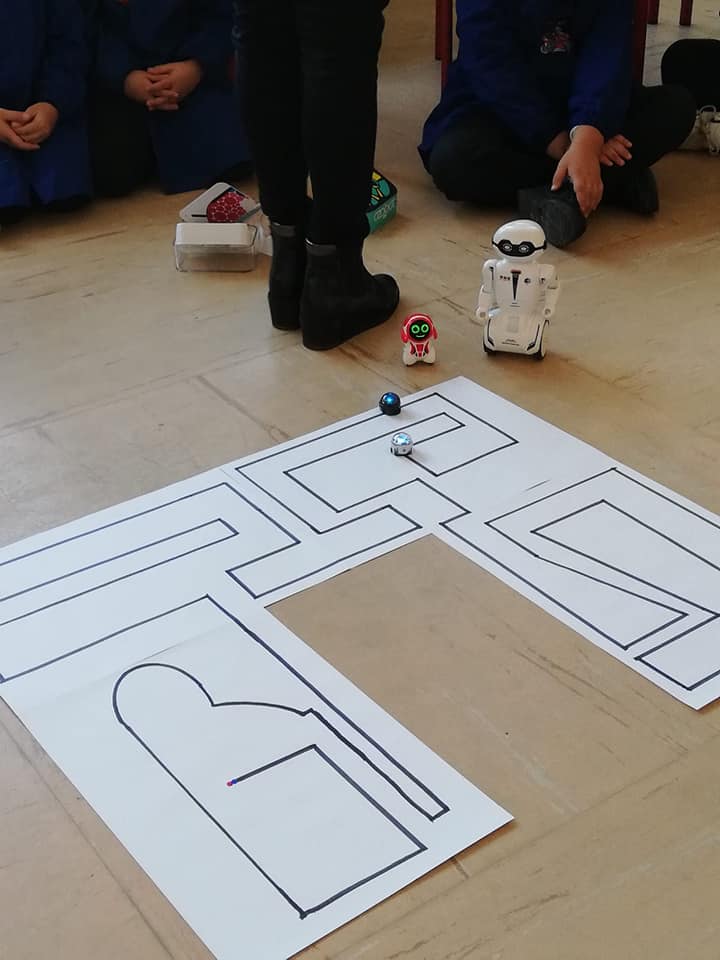 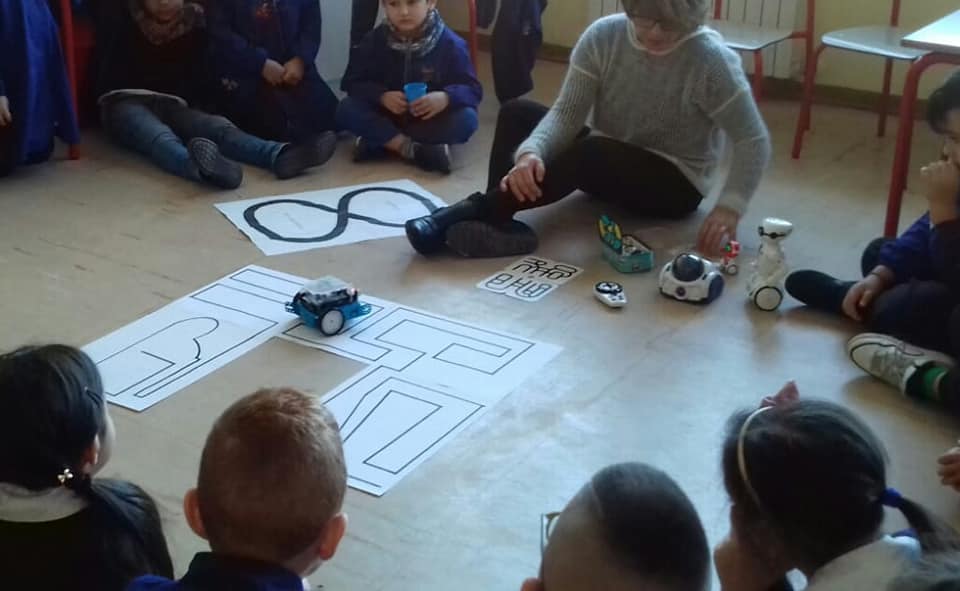 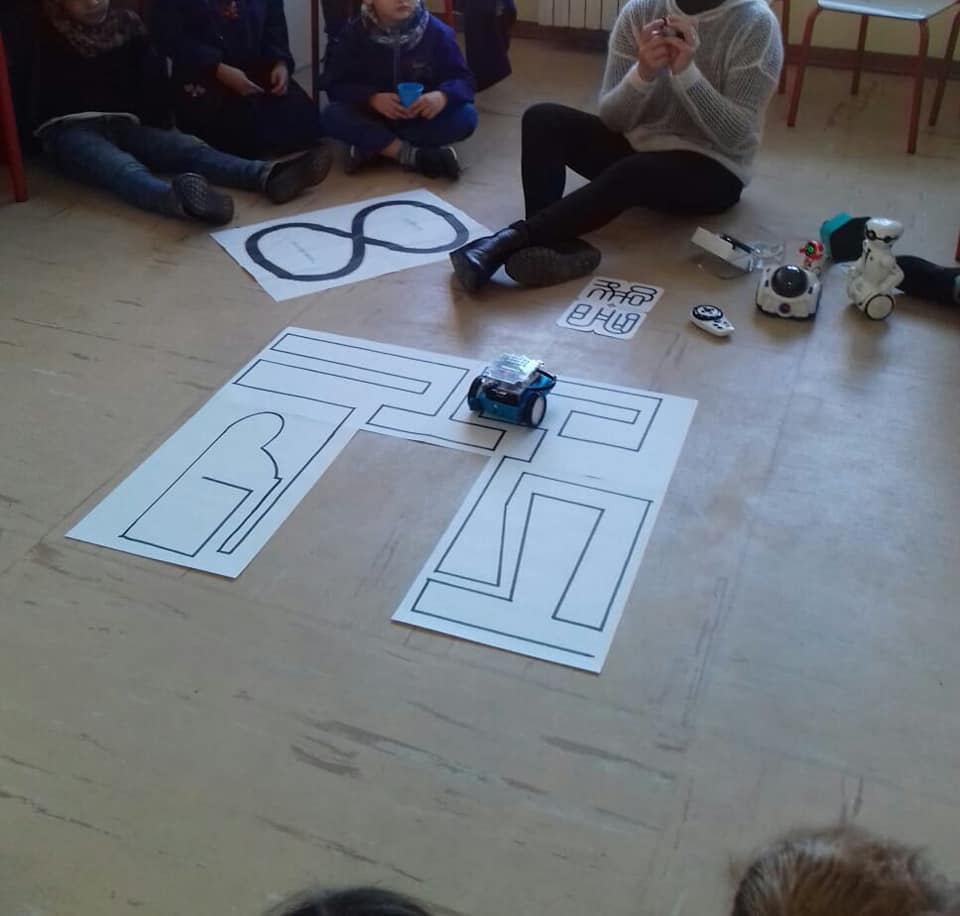 Topologia: linee aperte - linee chiuse; 
regione – confine; 
regione interna – regione esterna 
Coding unplugged
Robotica Educativa: Ozobot bit e mBot
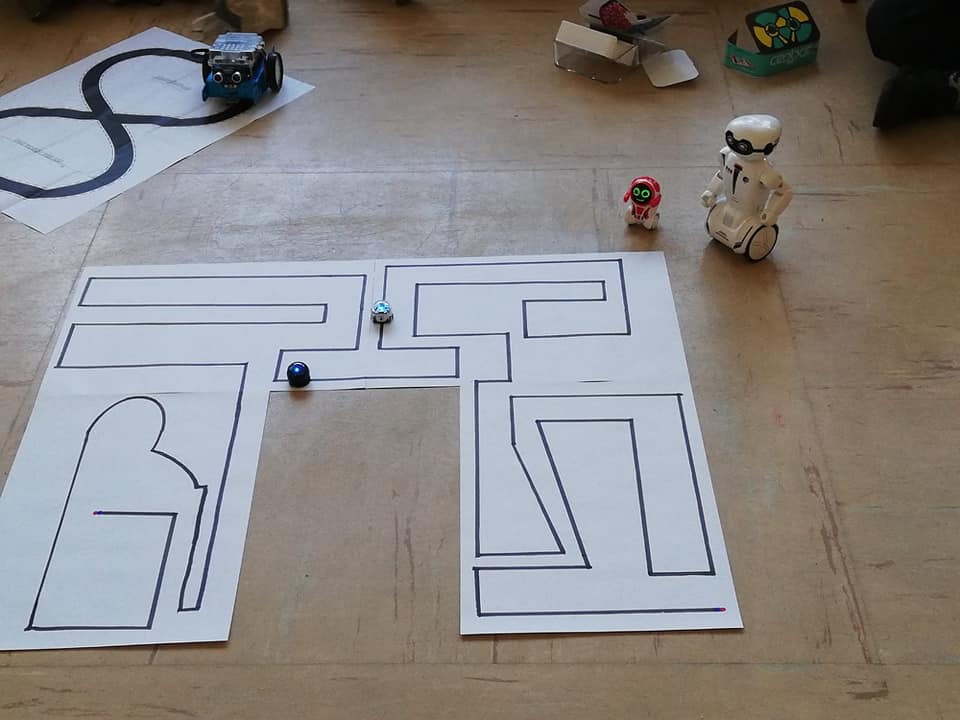 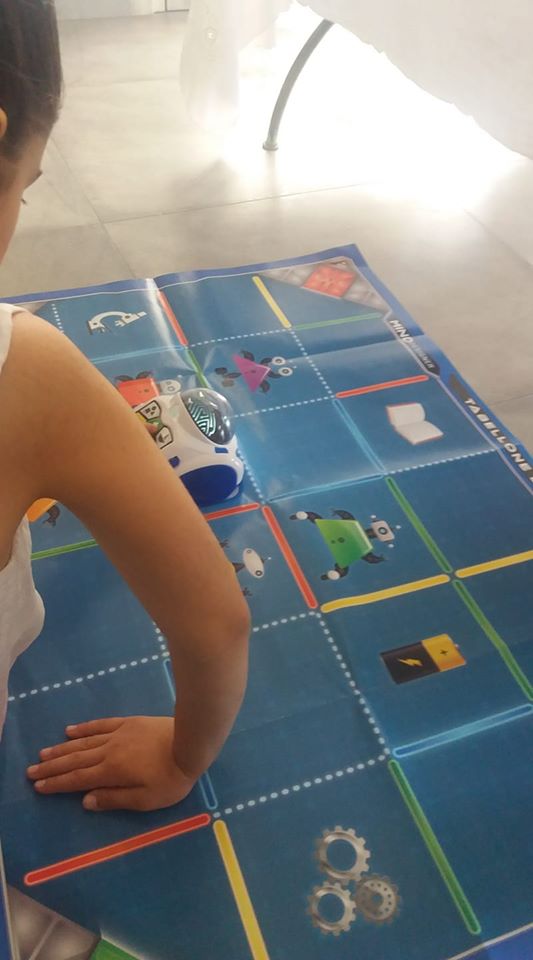 Concetti topologici; avanti – indietro; destra – sinistra; 
Tecnologia: scrivere un codice
Coding unplugged: attività su cartelloni robotici
Robotica educativa: Mind e Doc
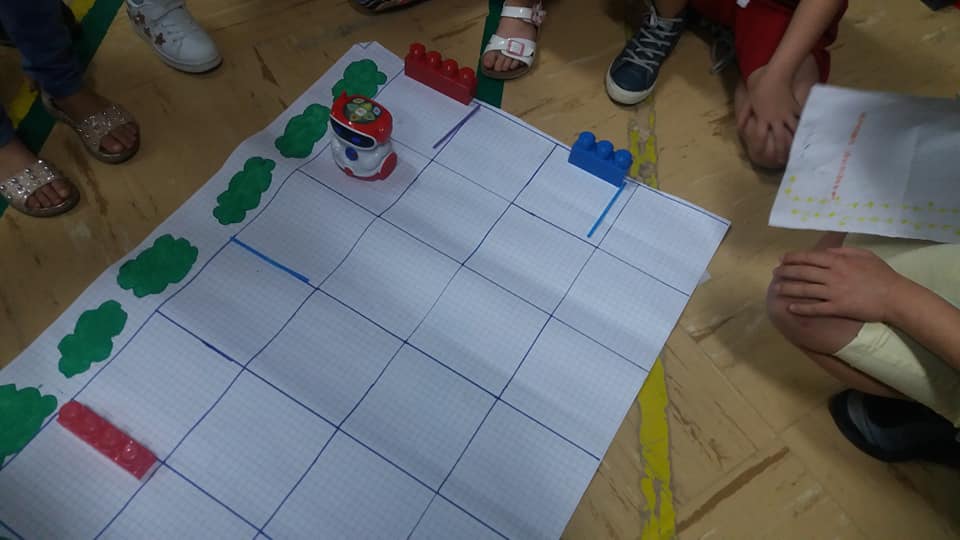 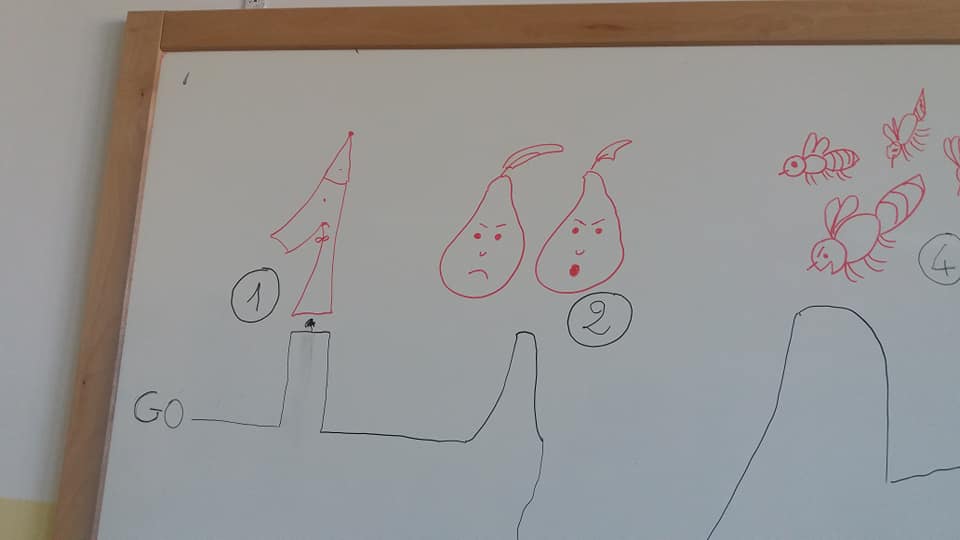 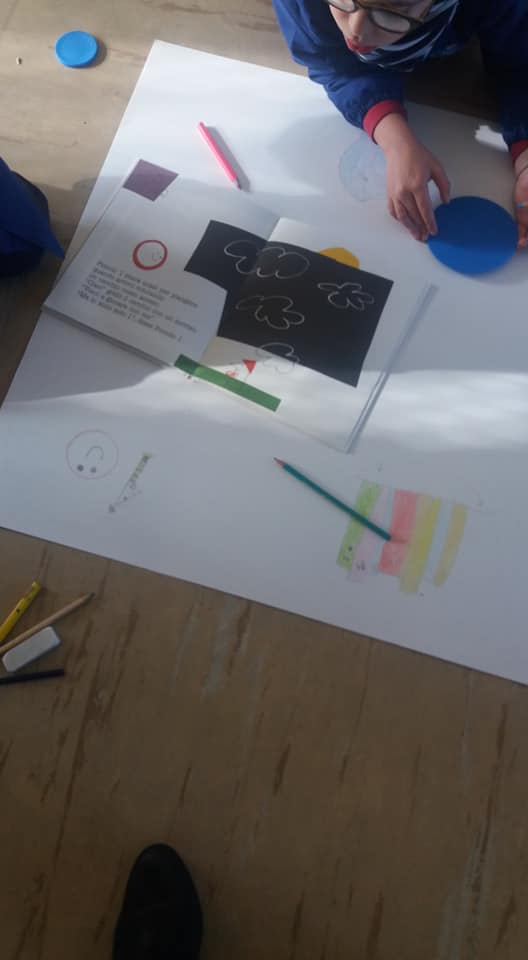 Predisposizione del
 tabellone robotico.
 Storytelling del racconto 
«Piccolo 1»
Coding unplugged
Robotica educativa: Ozobot bit
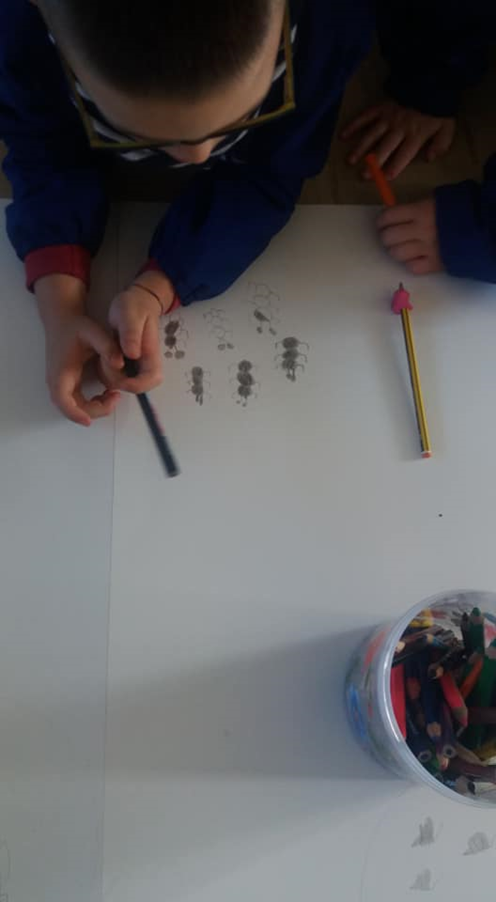 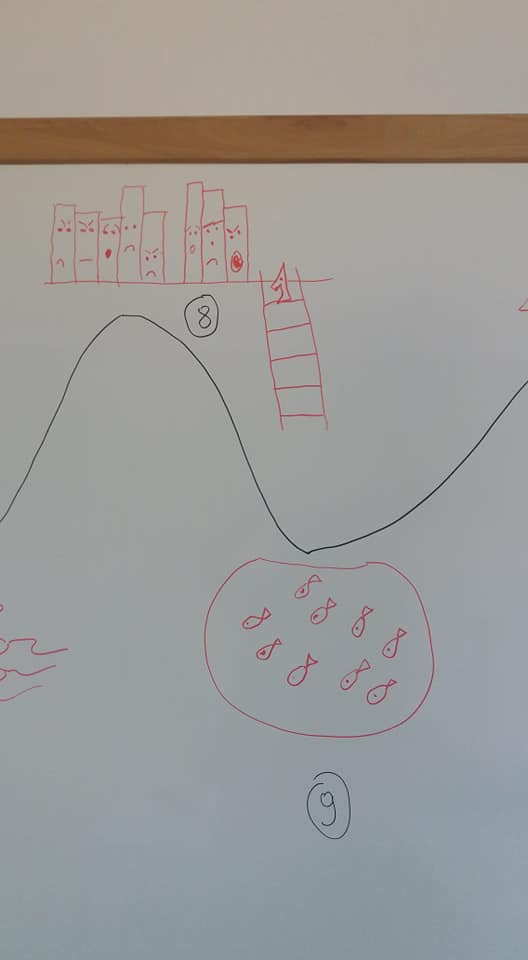 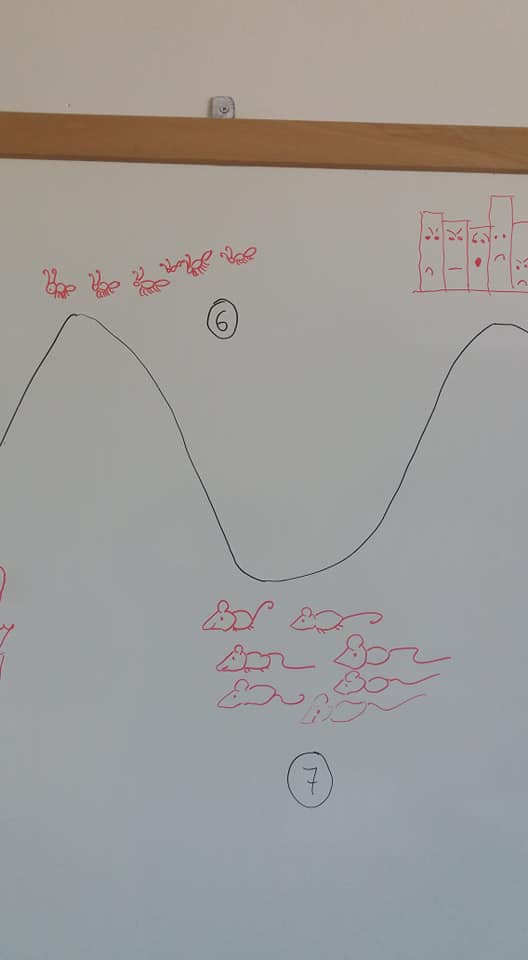 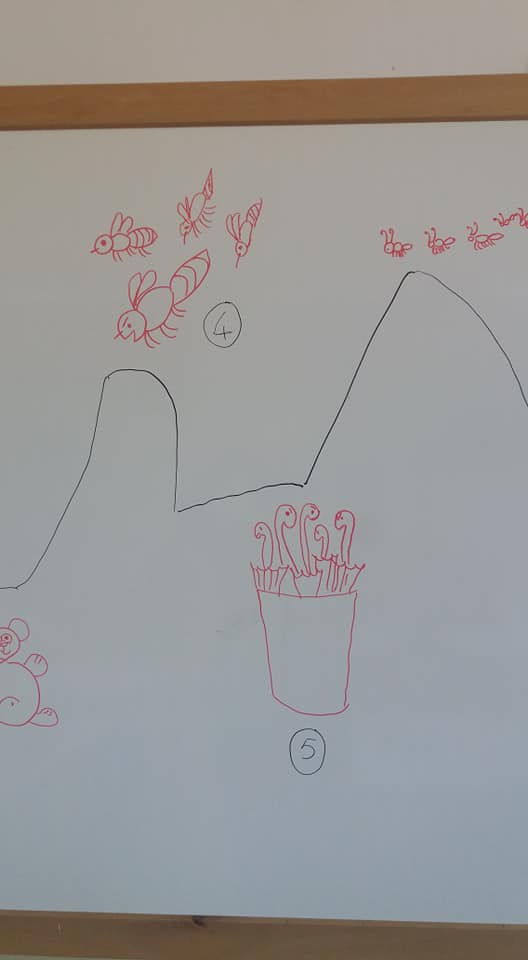 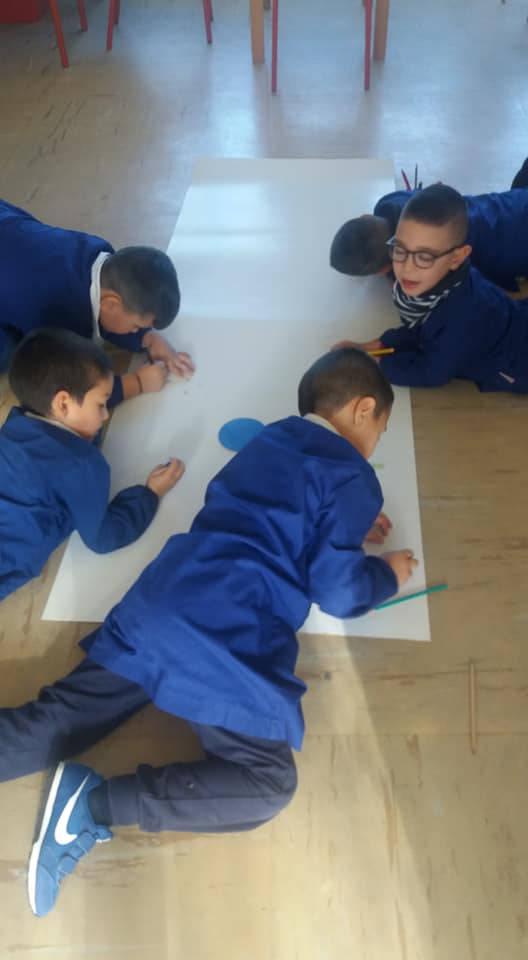 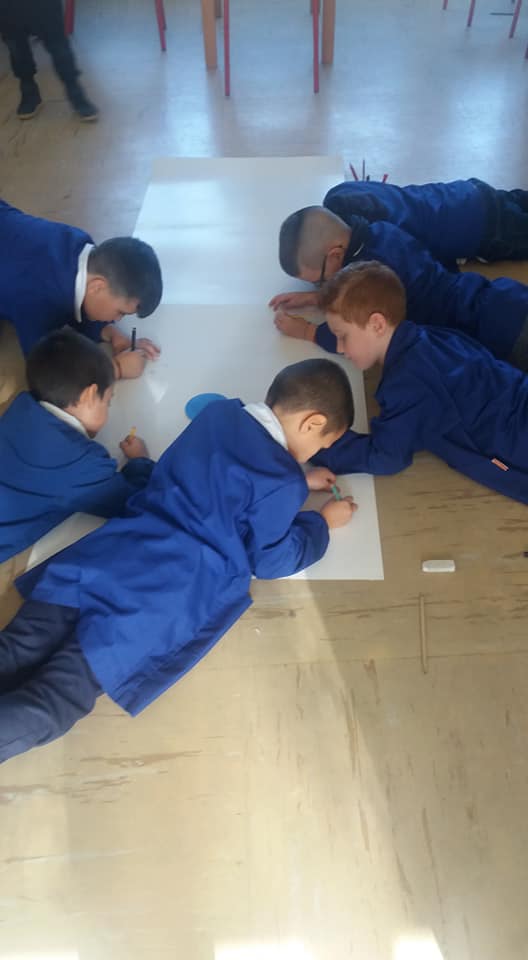 Predisposizione del
 tabellone robotico.
 Storytelling del racconto 
«Piccolo 1»
Coding unplugged
Robotica educativa: Ozobot bit
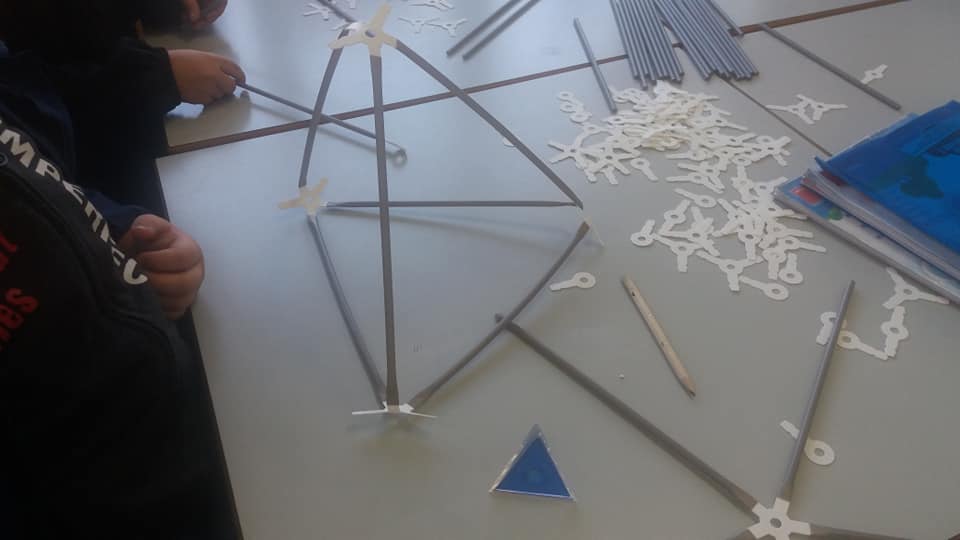 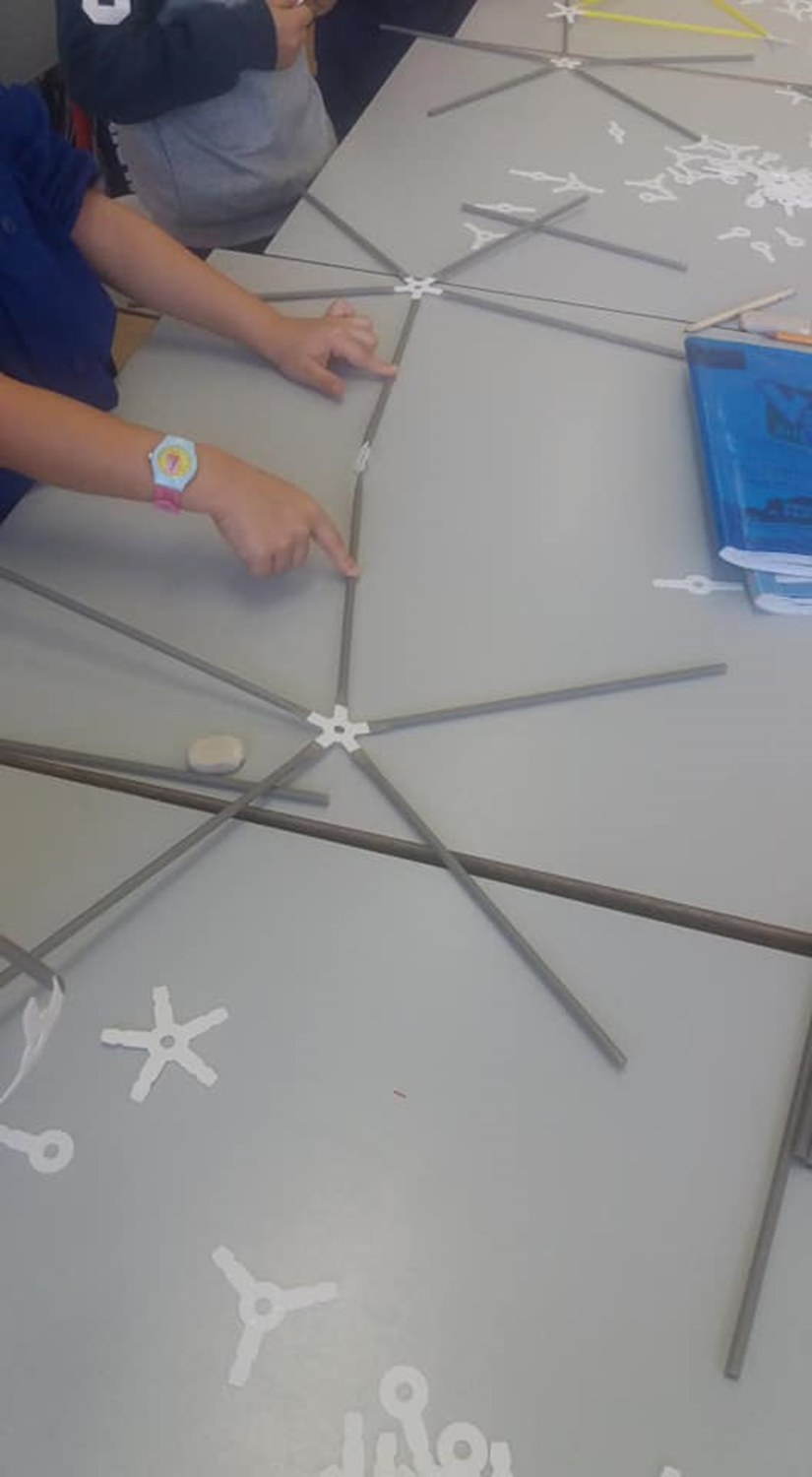 Geometria: sviluppo dei solidi
Coding unplugged
Materiale: Strawbees Coding 
Robotics
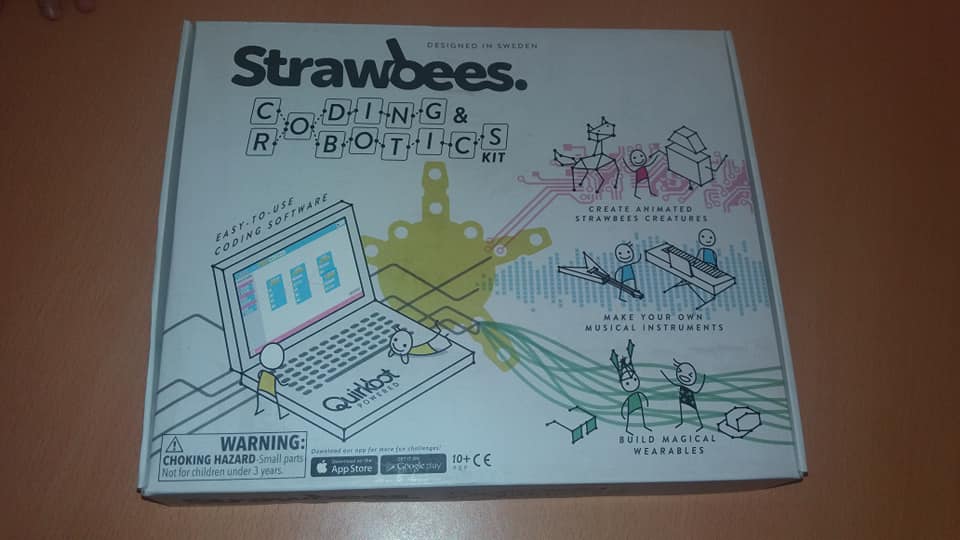 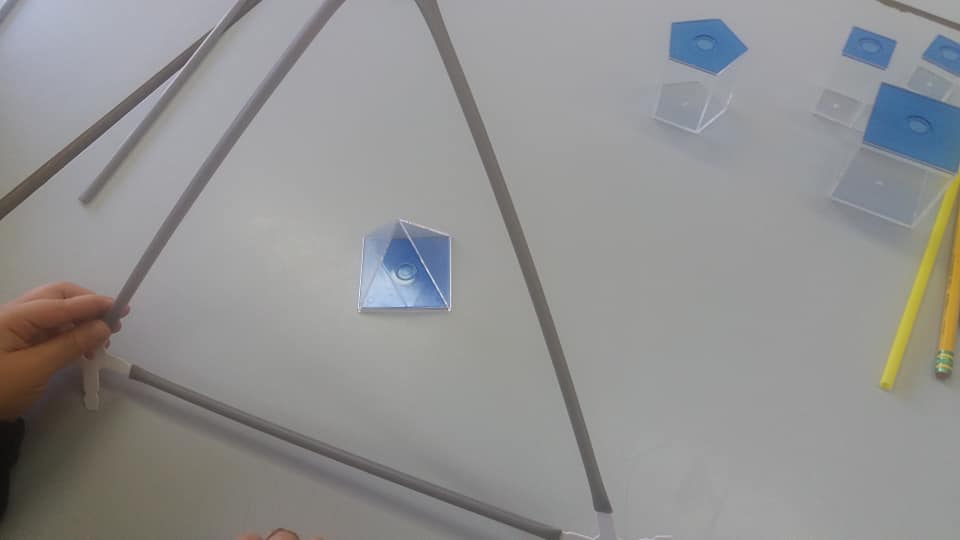 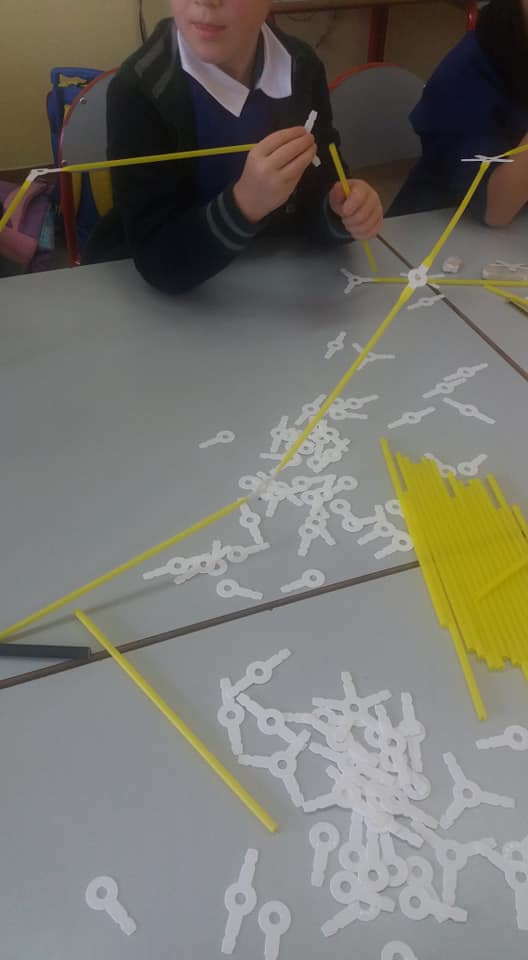 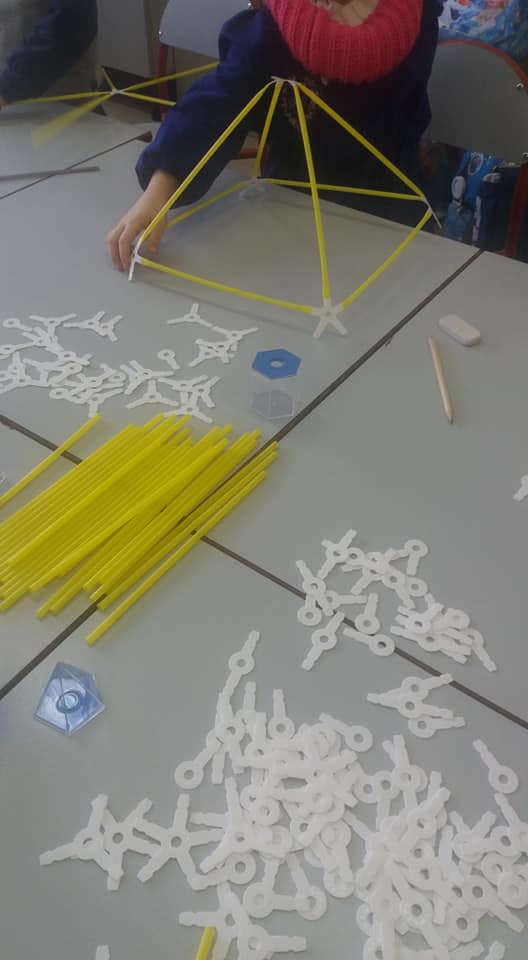 Geometria: sviluppo dei solidi
Coding unplugged
Materiale: Strawbees Coding Robotics
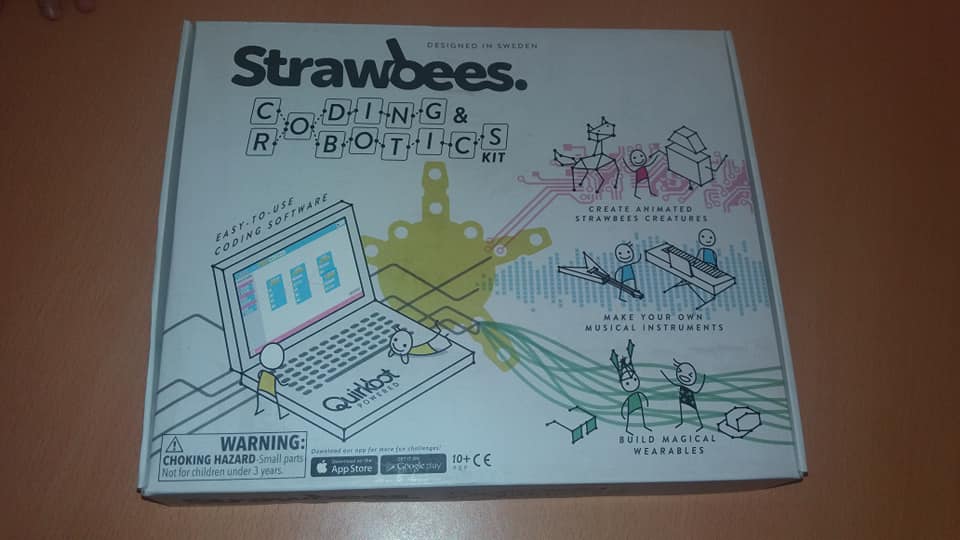 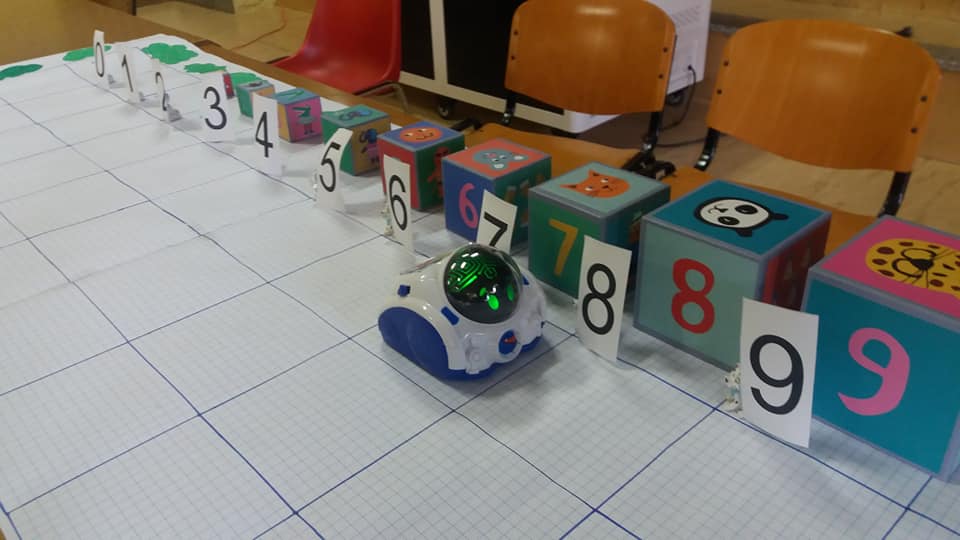 Matematica: successione numerica; prima e dopoCoding unpluggedRobotica educativa: Mind
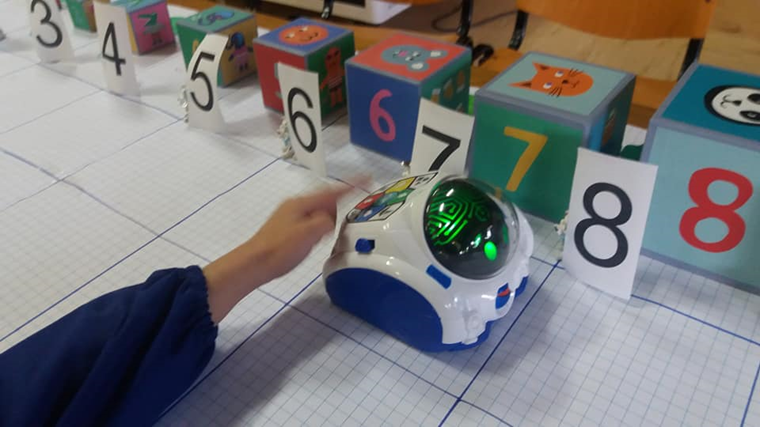 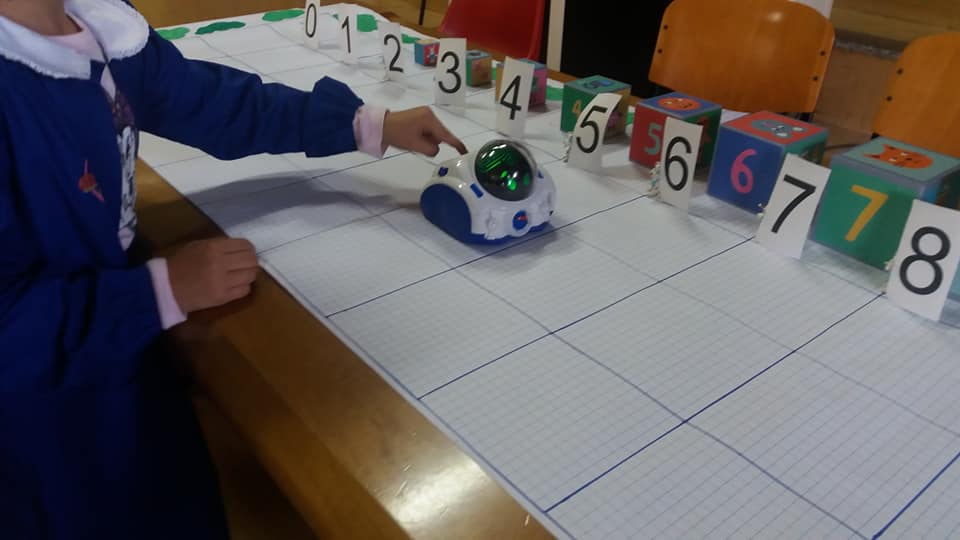